LECTURE ON LIS BOSY 2016using School System Admin or School Head Account(Public and Private – Elem and JHS)
By

ALFREDO C. MEDRANO
Planning Officer III
ILOCOS NORTE DIVISION
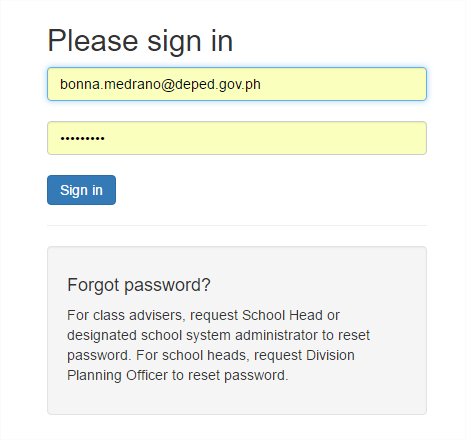 LOGIN TO lis.deped.gov.ph it will redirect to 
Please use School System Admin or School Head Account to organize classes for LIS BOSY 2016
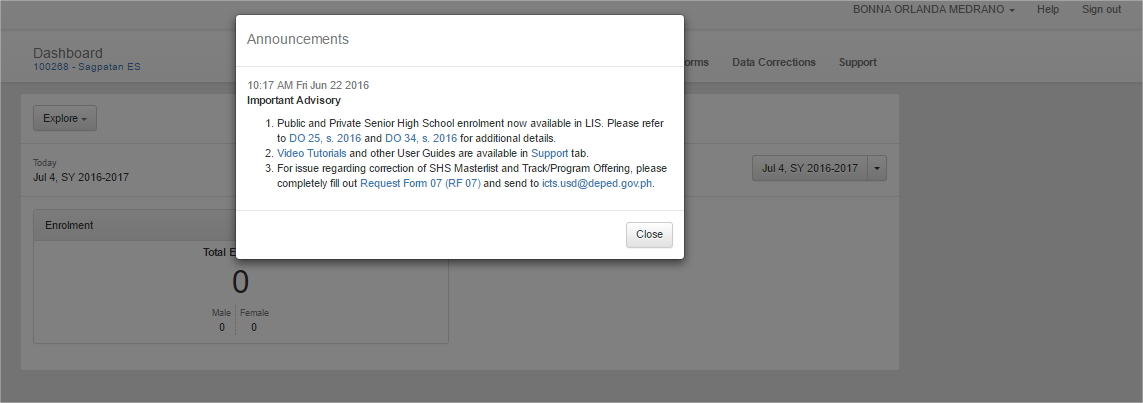 CLICK CLOSE
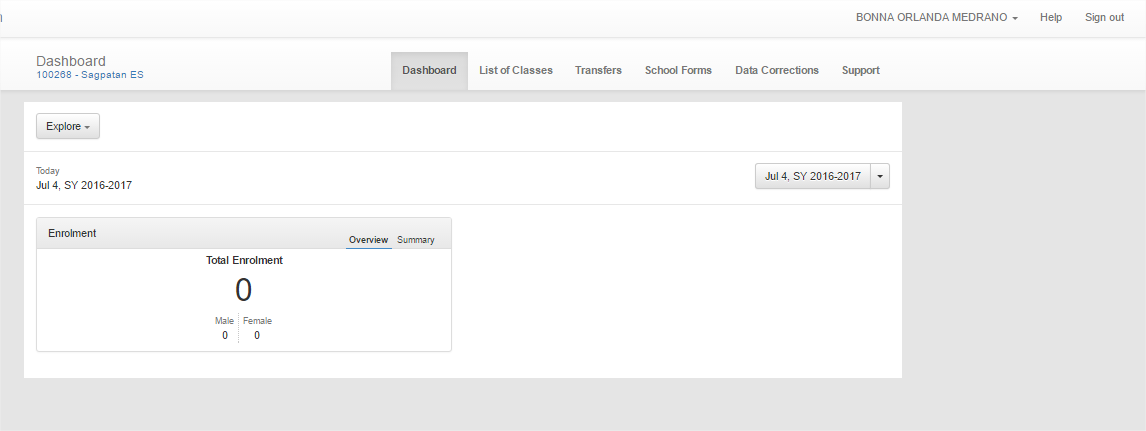 Click
CLICK LIST OF CLASSES
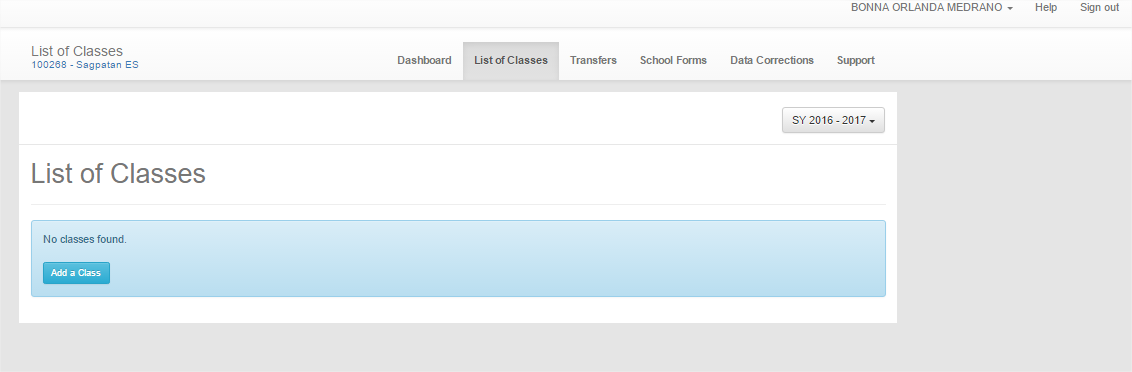 Click
Click the School Year to display the Previous School Year and to display the List of Classes
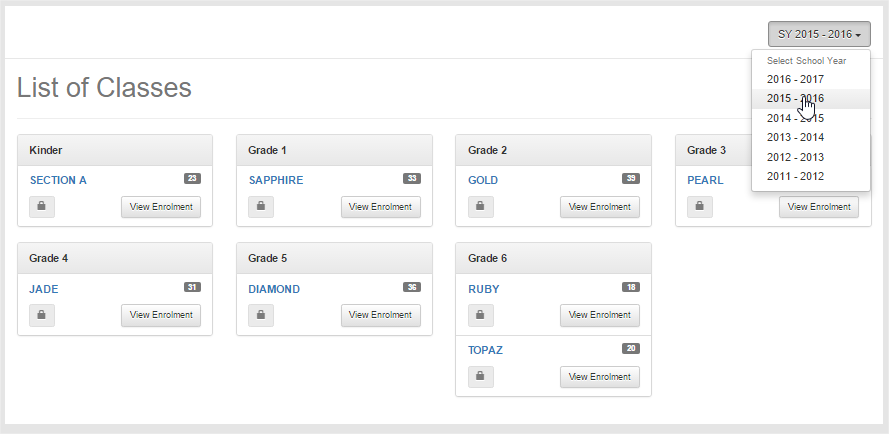 LIST OF CLASSES FOR THE PREVIOUS SCHOOL YEAR FOR REFERENCE
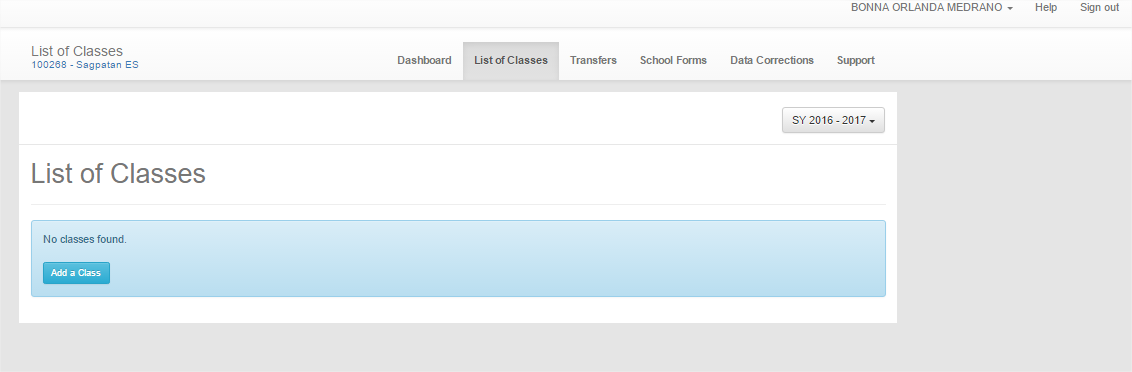 Click
Click Add a Class
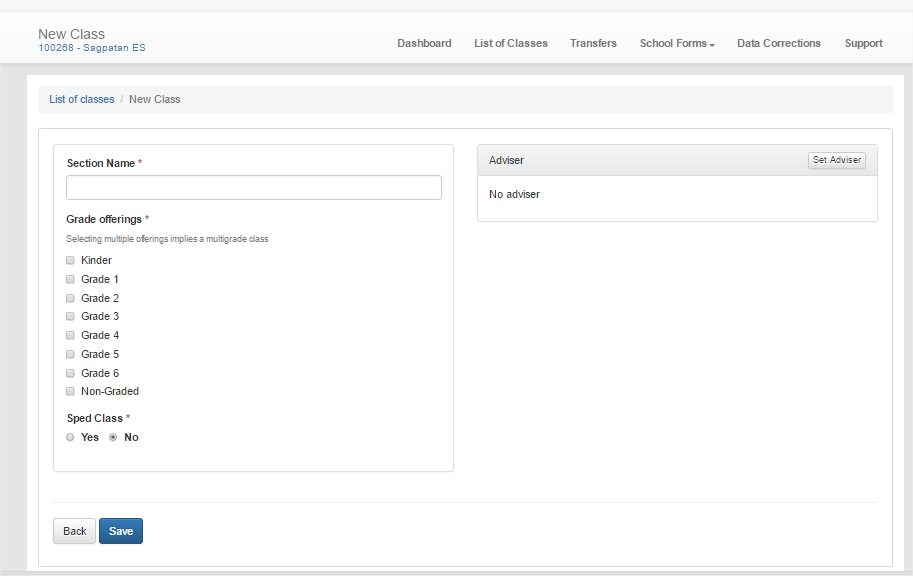 Type Section Name (1)
Click (3)
Tick the Grade Level (for multigrade) click multiple Grade Offerings (2)
For Private Schools – Disabled for Set Adviser
By Name
By Username
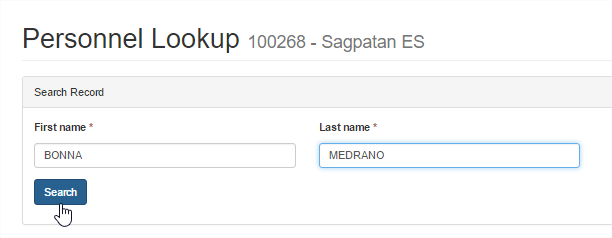 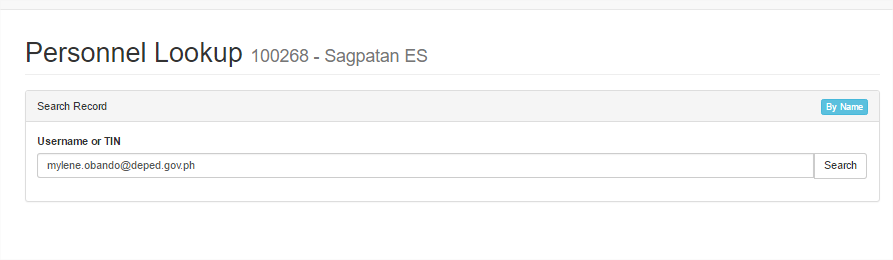 Type the username (1)
Type the First name and Last name then click Search
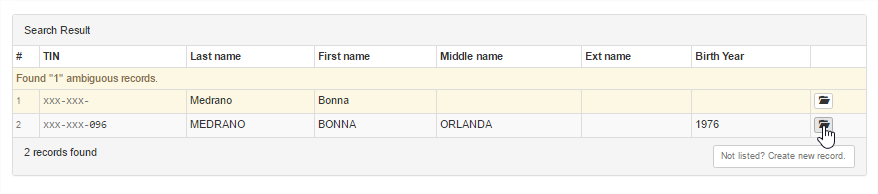 Click (2)
Click
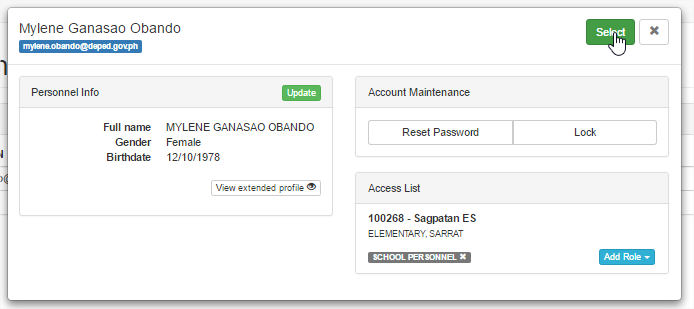 (3)Click
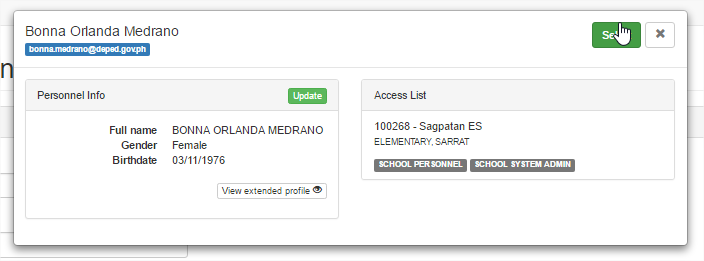 Click
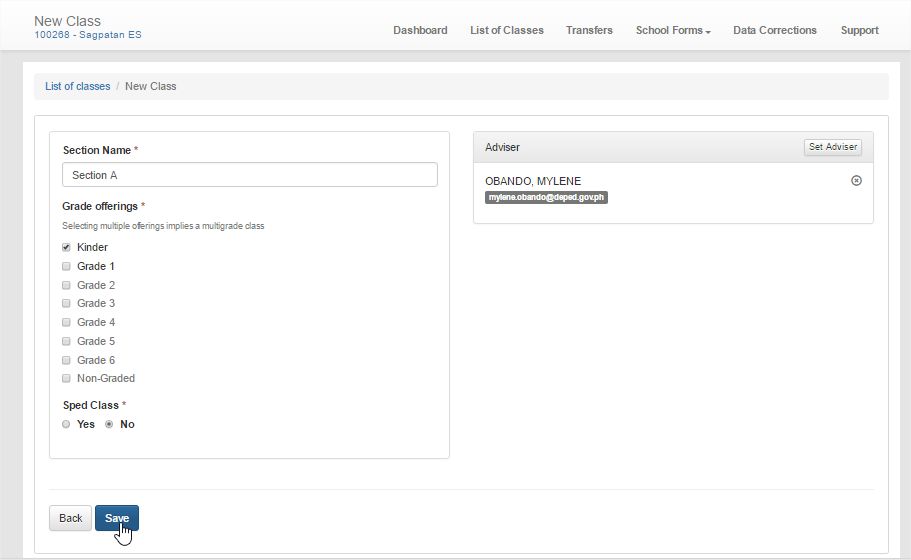 After assigning Section name, selecting / ticking Grade level and Setting Adviser, Click Save
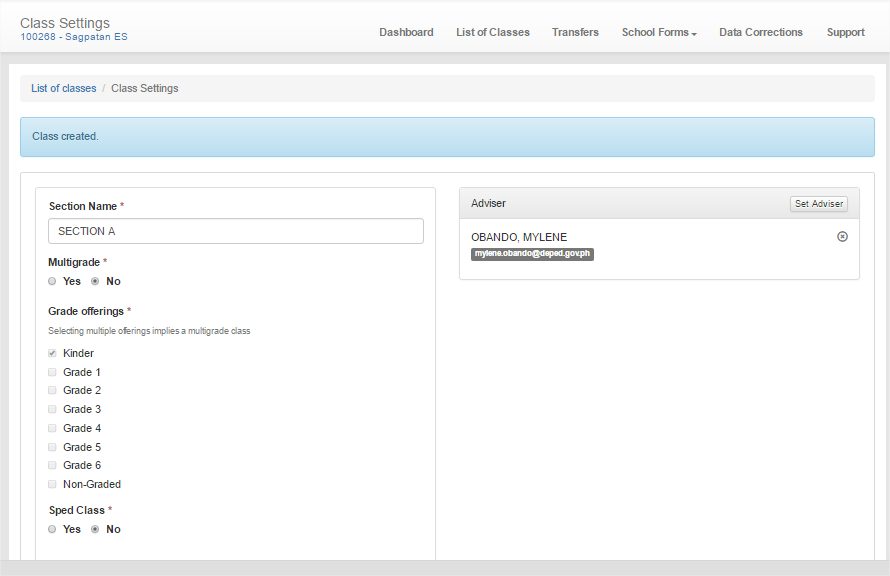 Click
Please Read
Click List of Classes to add a Class again
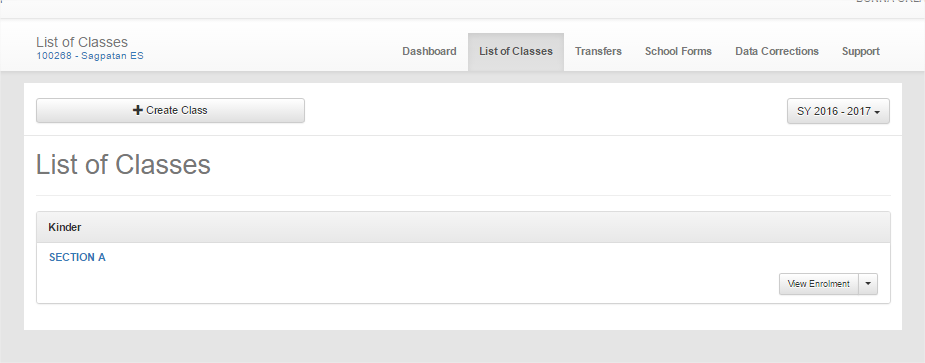 One class Created
CREATING ANOTHER CLASS
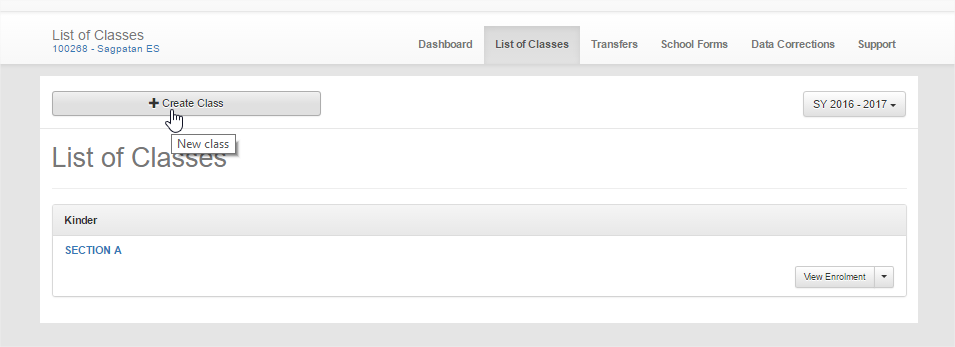 Click
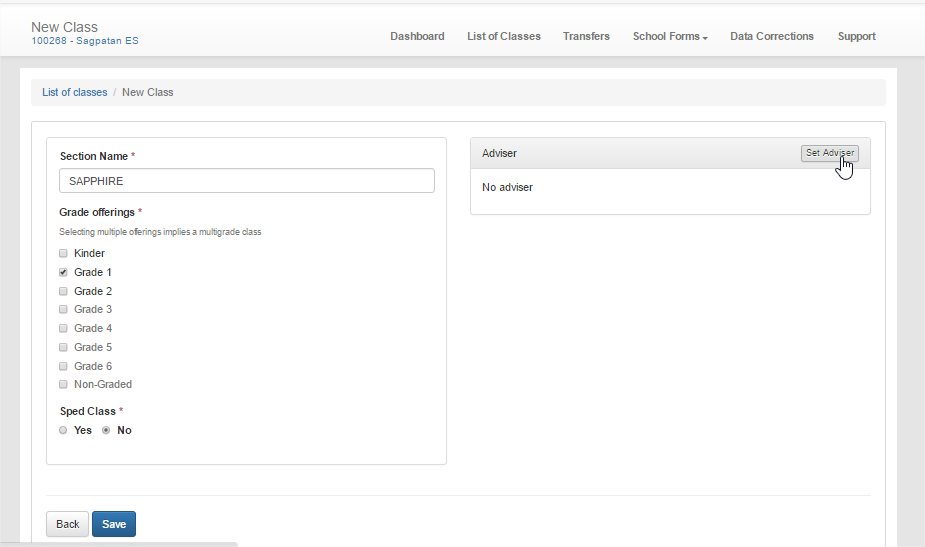 Type Section Name (1)
Click (3)
Tick the Grade Level (for multigrade) click multiple Grade Offerings (2)
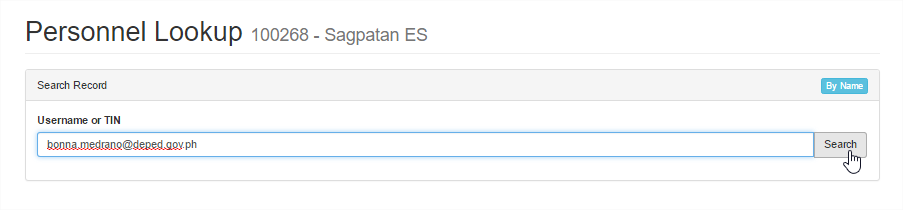 Type the username (1)
Click (2)
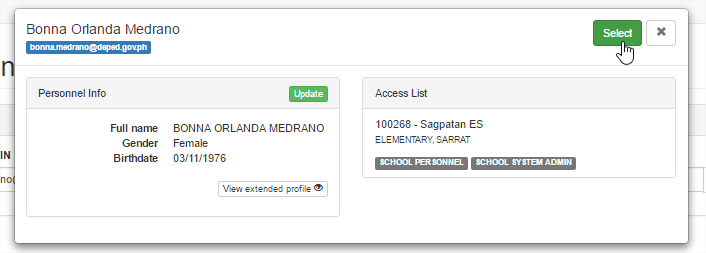 (3)Click
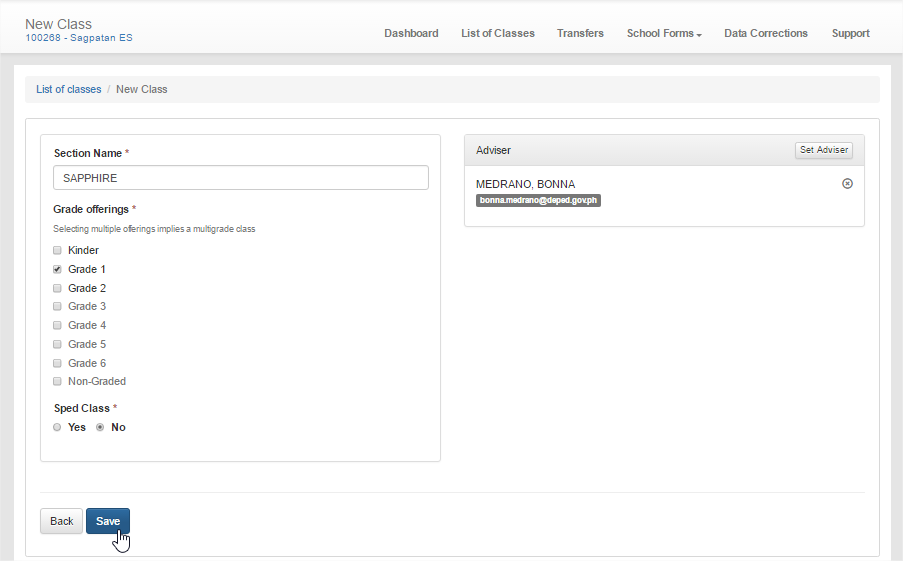 After assigning Section name, selecting / ticking Grade level and Setting Adviser, Click Save
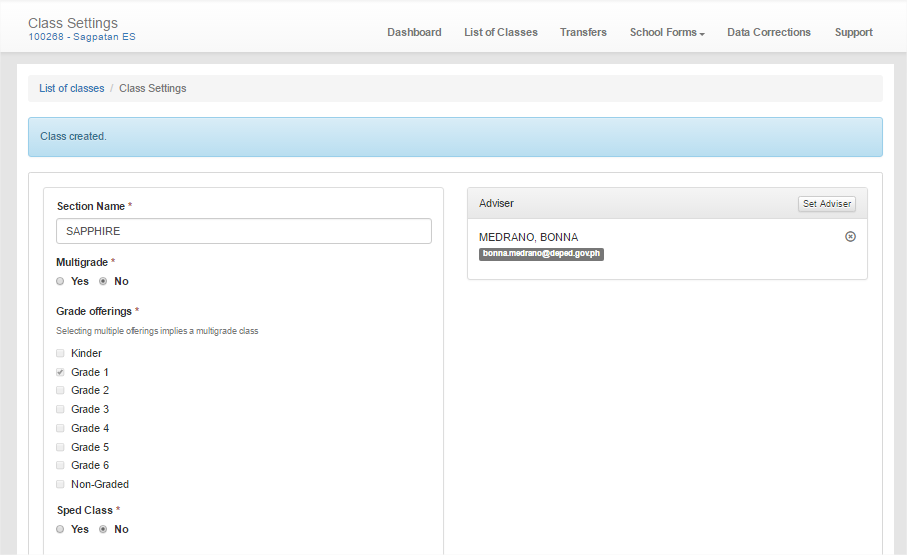 Please Read
Follow the steps in creating class until you have organize all the classes in your school
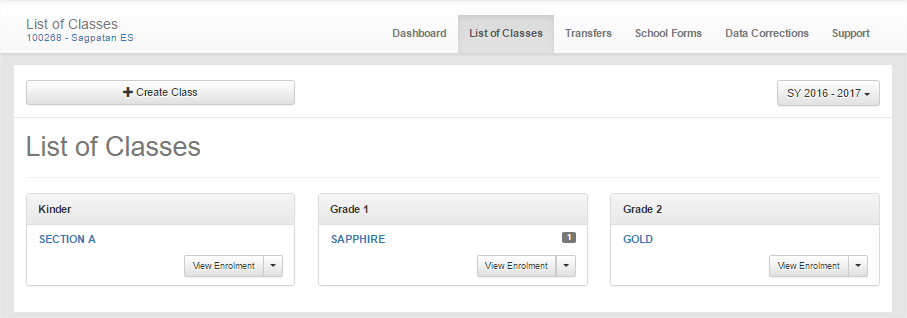 CLASS MANAGEMENT
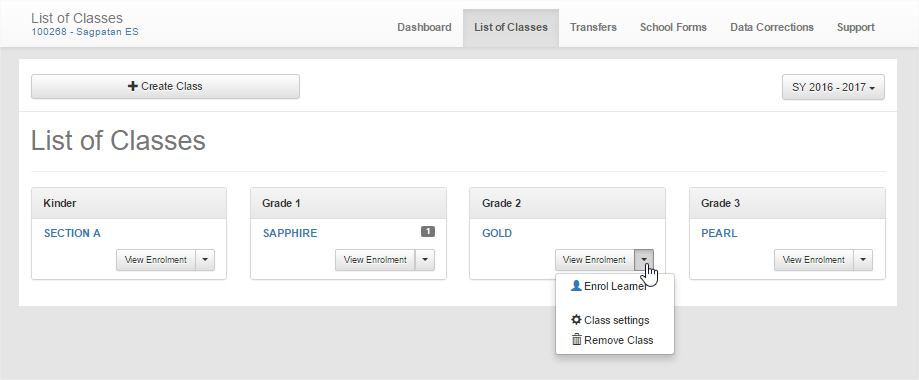 Click
To update Section name or Adviser or Grade level
To remove class (empty) no enrolment
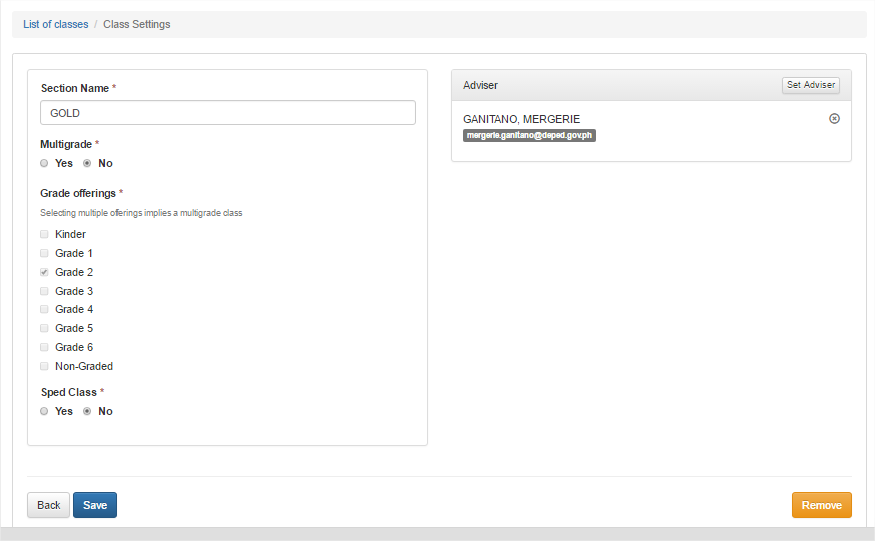 You can edit/update Section Name, Set Adviser (Public Only) but not Grade Level – so be careful
Click Save
How to Enroll Learner in a Class
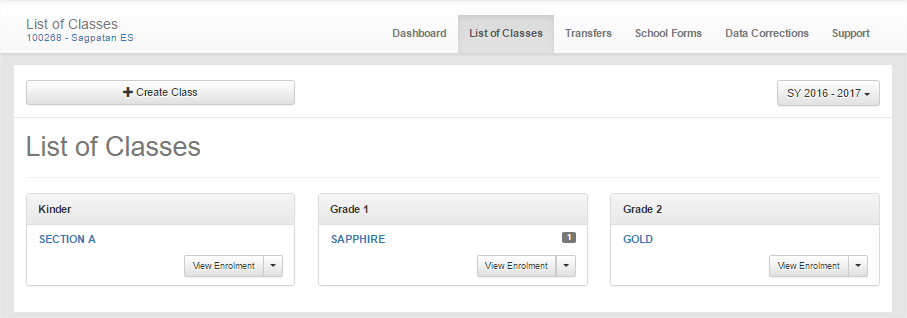 Click
In the List of Classes, Click View Enrolment
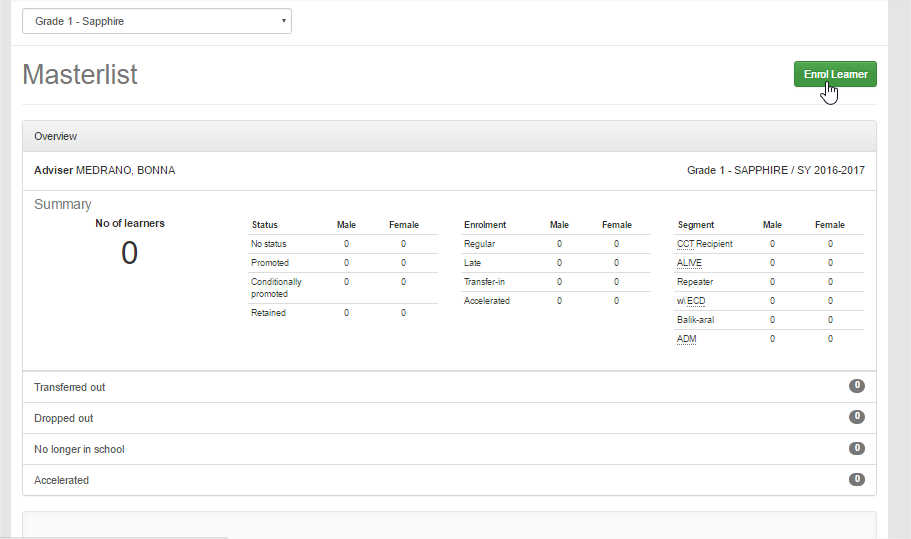 Click
Click Enrol Learner
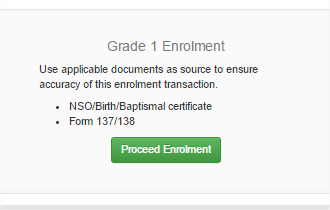 Click
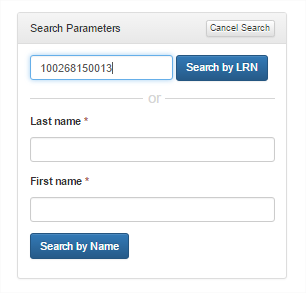 Type the LRN of the pupil if you know then click Search by LRN
Type the Last name and First Name if no LRN then Click Search by Name
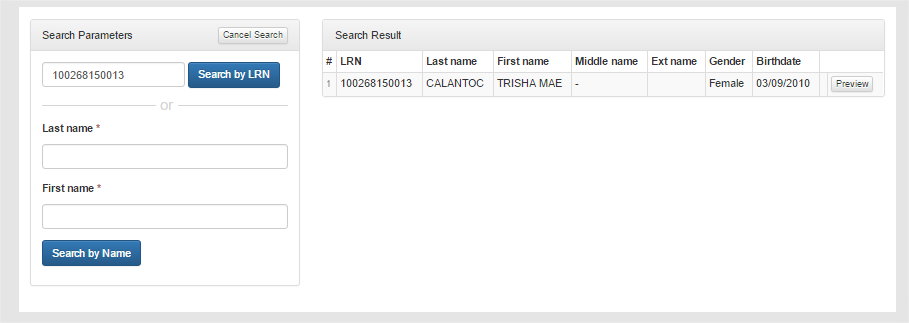 Click
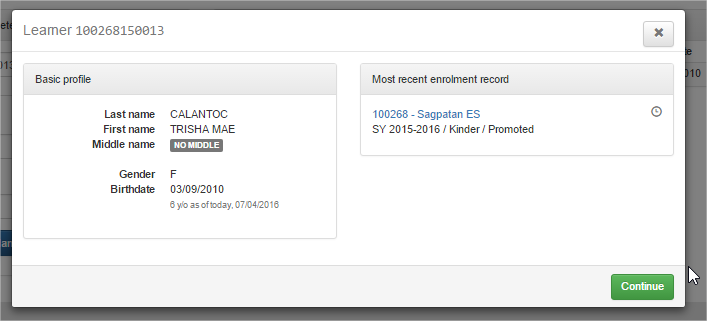 Click
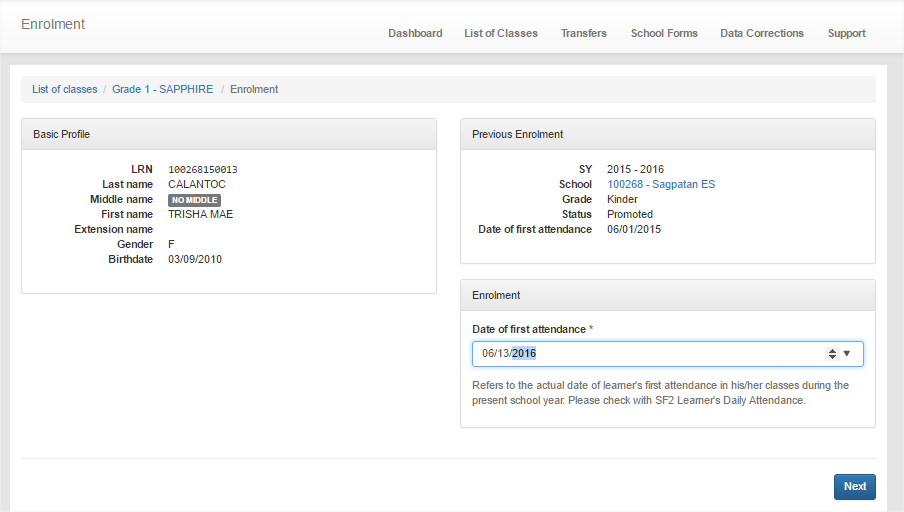 Type the First Attendance
Type the Date of First Attendance – please be careful
Click
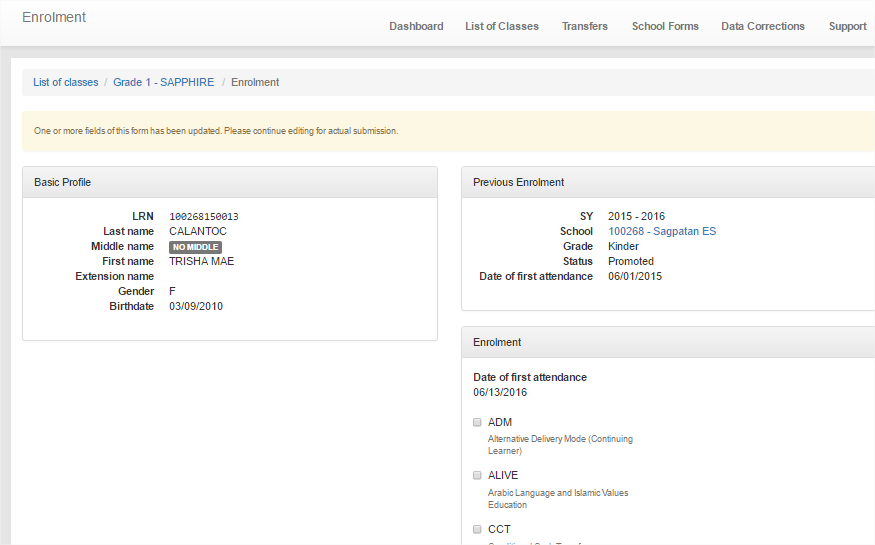 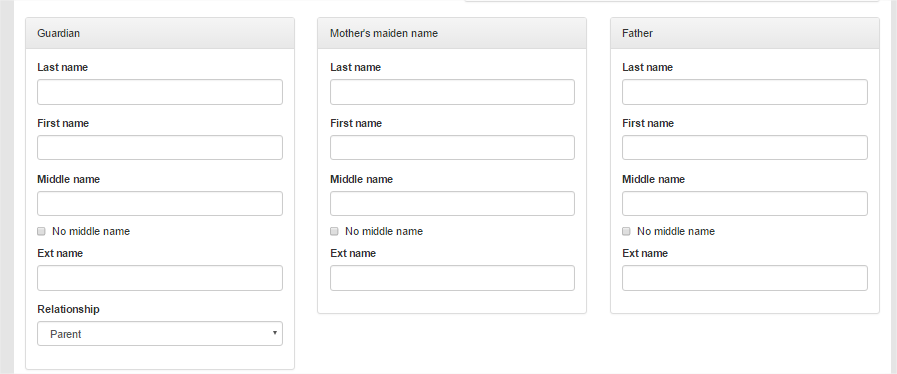 Fill up the required data
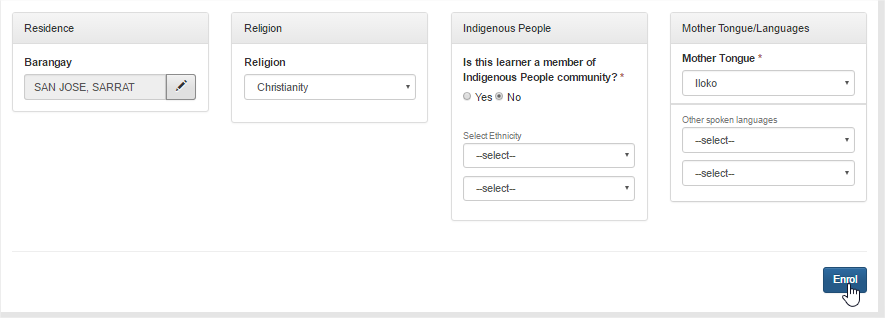 Fill up the Address, Religion, IP and Mother Tongue then Click Enrol
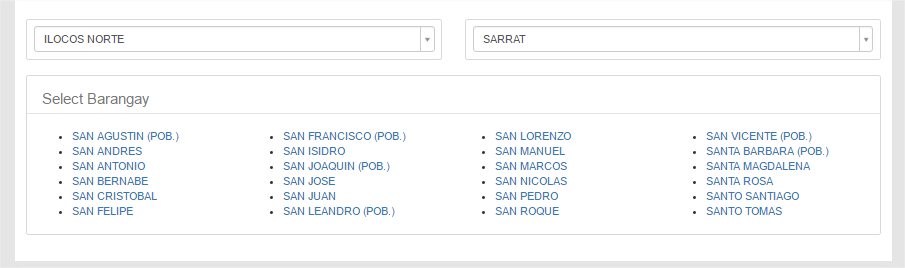 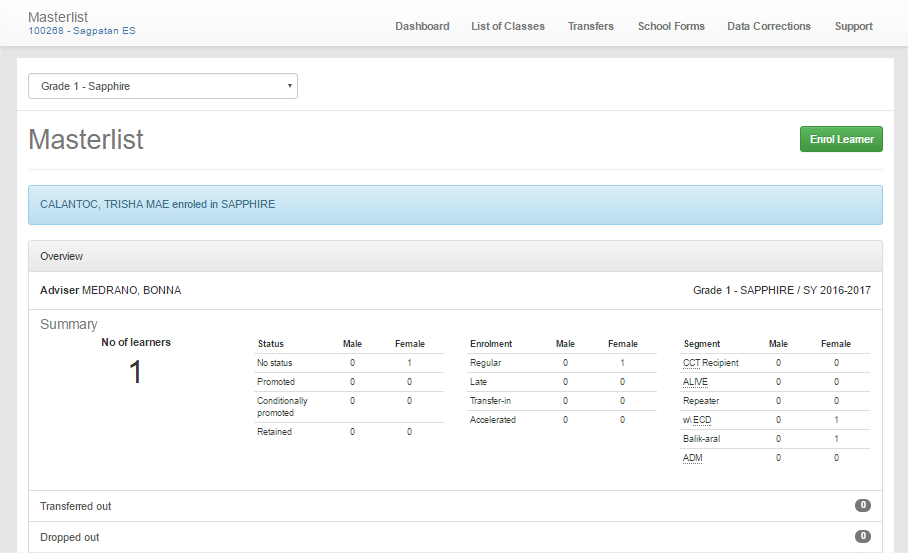 Click
Please read
Click List of Classes
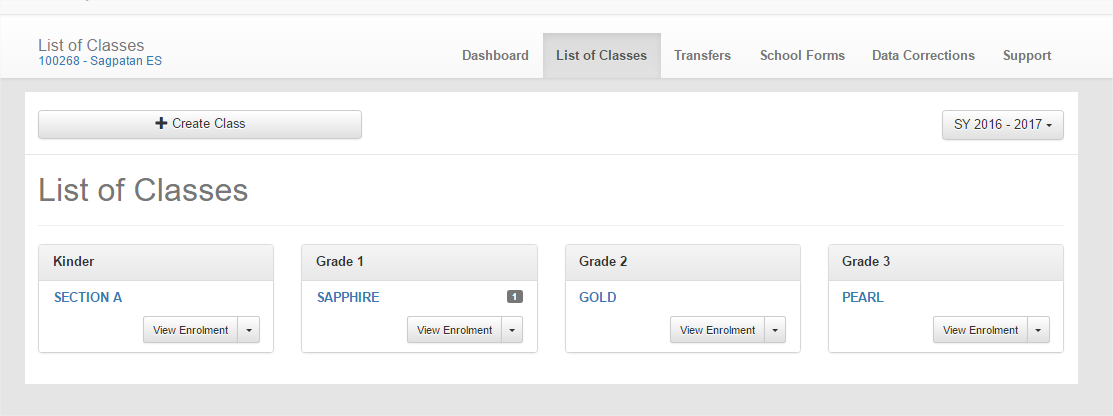 Click
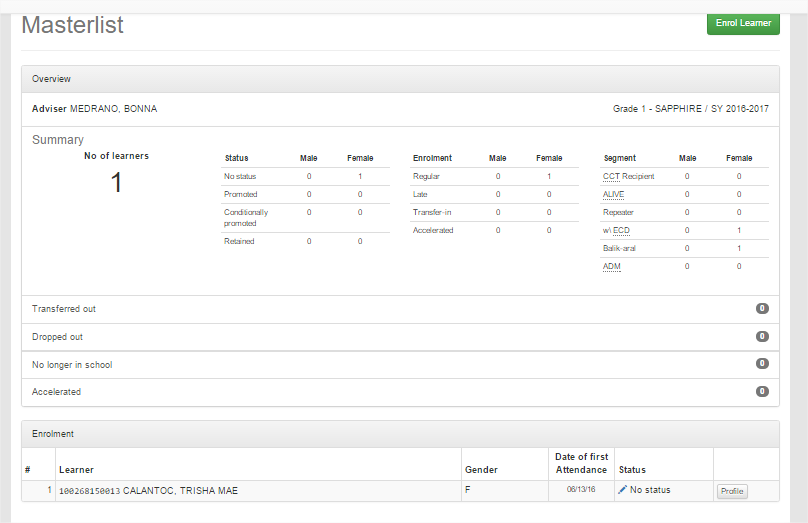 Click Enrol Learner to Enrol Another follow the previous steps
HOW TO RESET PASSWORD OF PERSONNEL
Click (1)
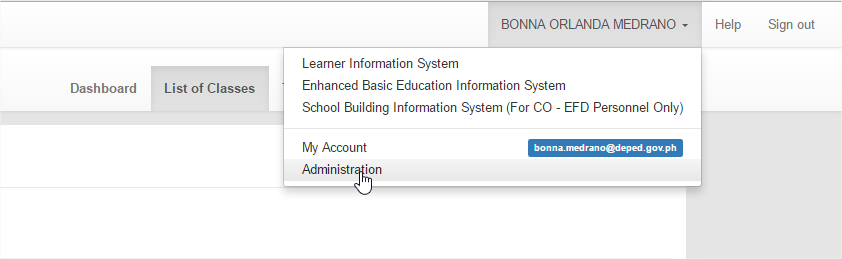 Click (2)
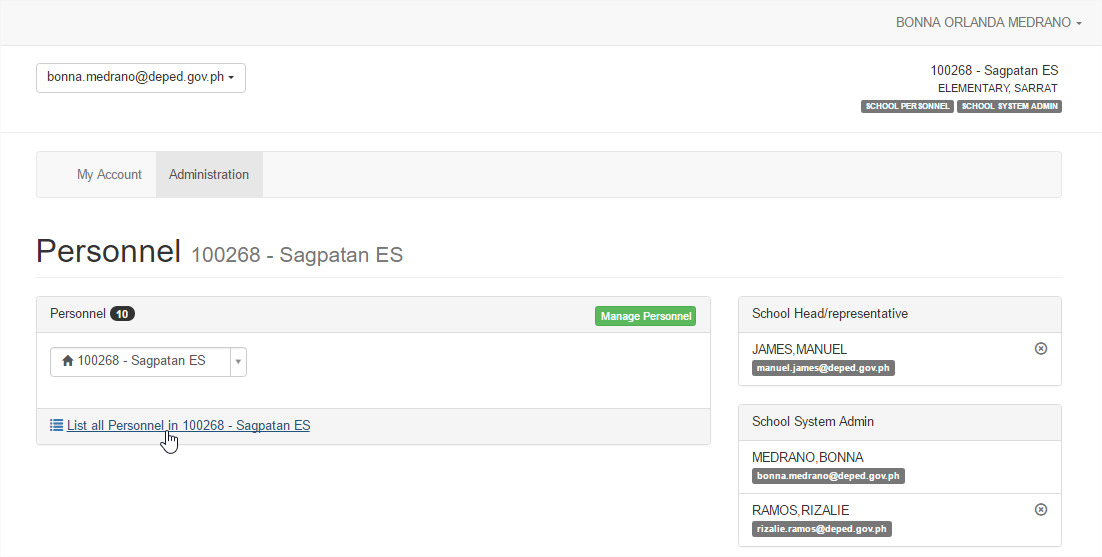 Click
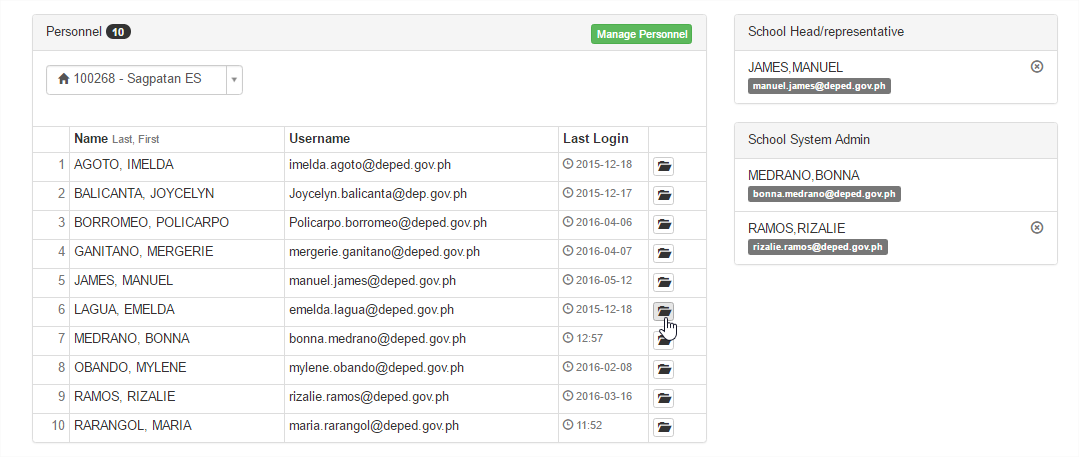 Click
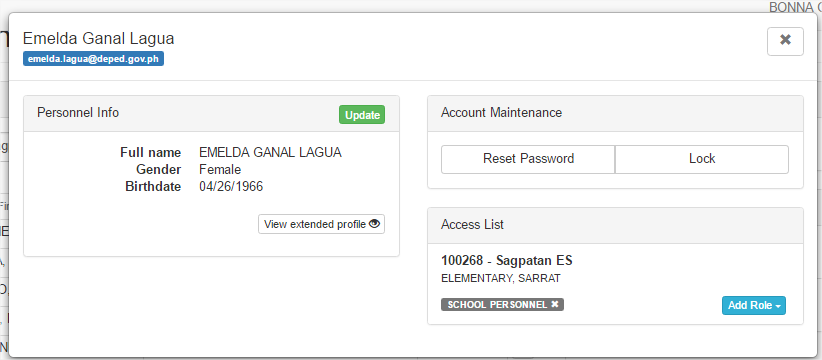 To Reset
To Lock/Unclock
To remove personnel
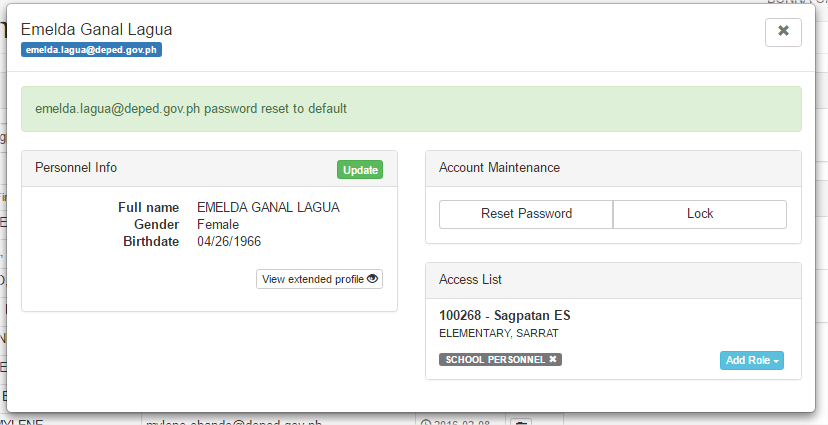 Click
After resetting the password, adviser can now log in using his/her Username and the password will be the username and after logging in, that will be the time to set the new password: Ex. Username: freddie.medrano@deped.gov.ph, Password: freddie.medrano@deped.gov.ph
REVIEW ON USER MANAGEMENT
How to Add Personnel
Click
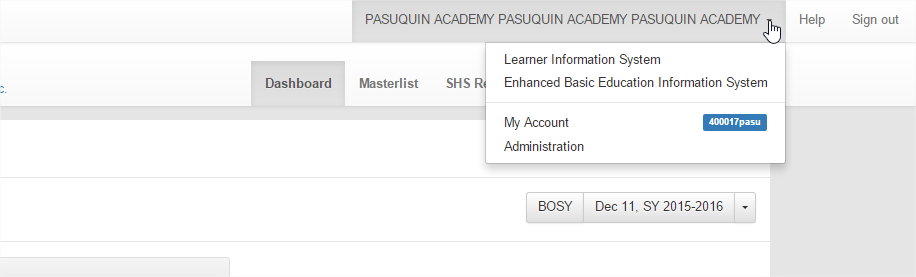 Click Administration
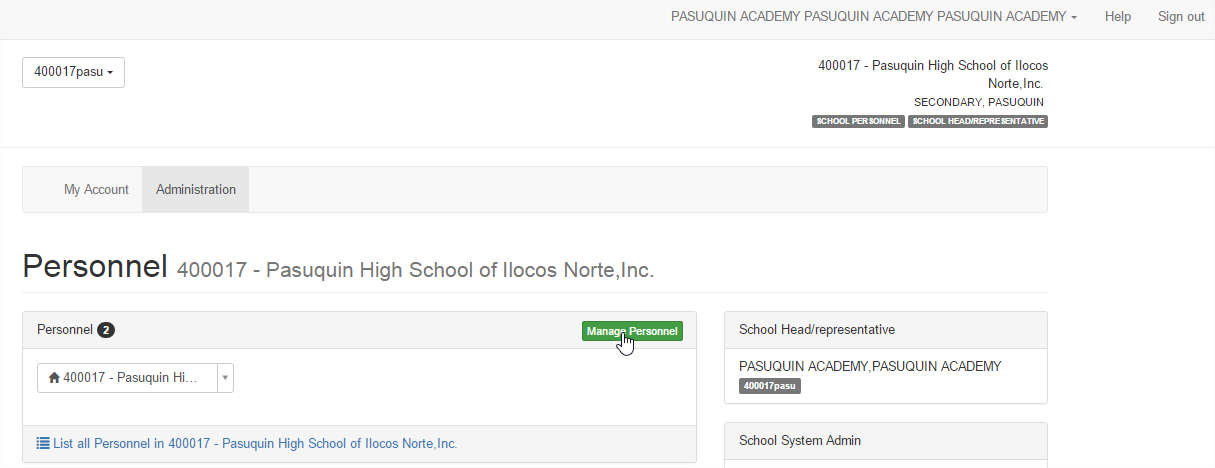 Click
Click Manage Personnel
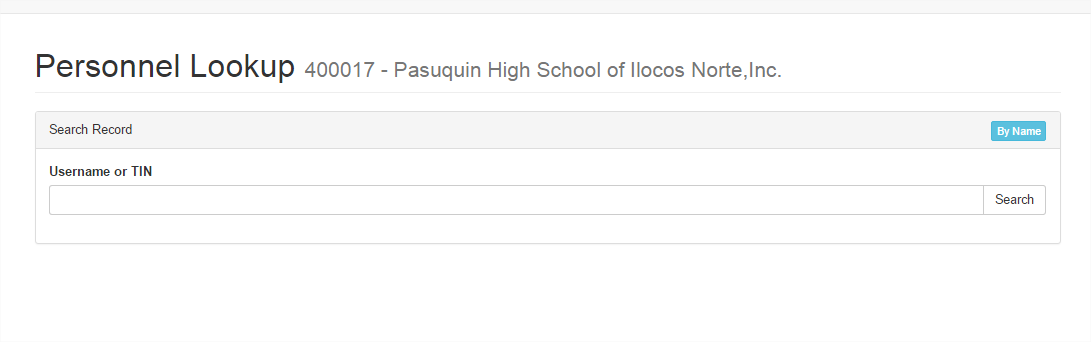 Click
Click by Name
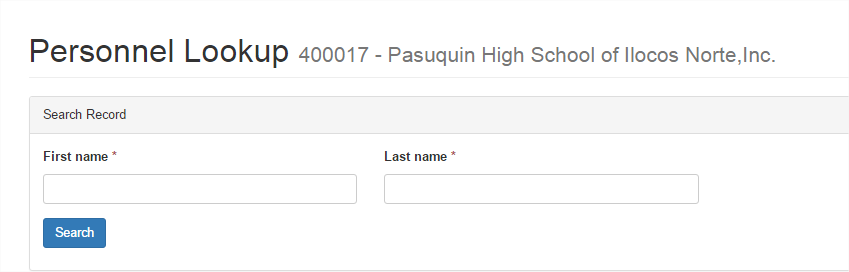 Type the First name and Last Name
After typing the First name and Last name of Personnel, click Search
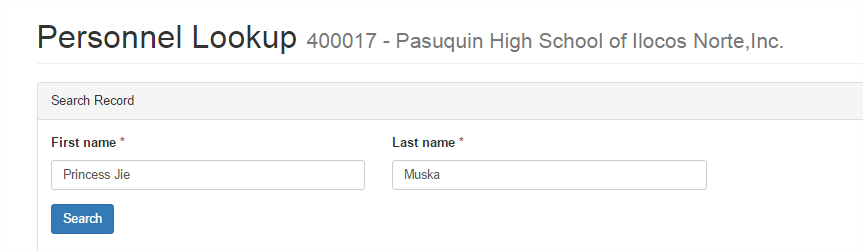 Click
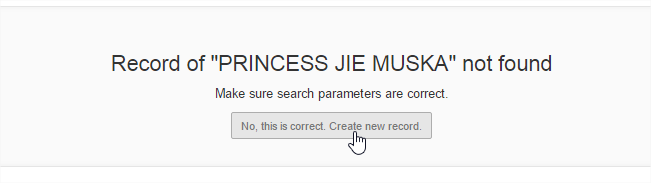 Click
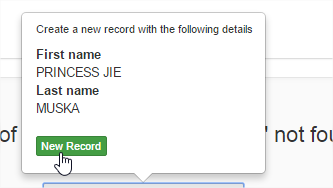 Click
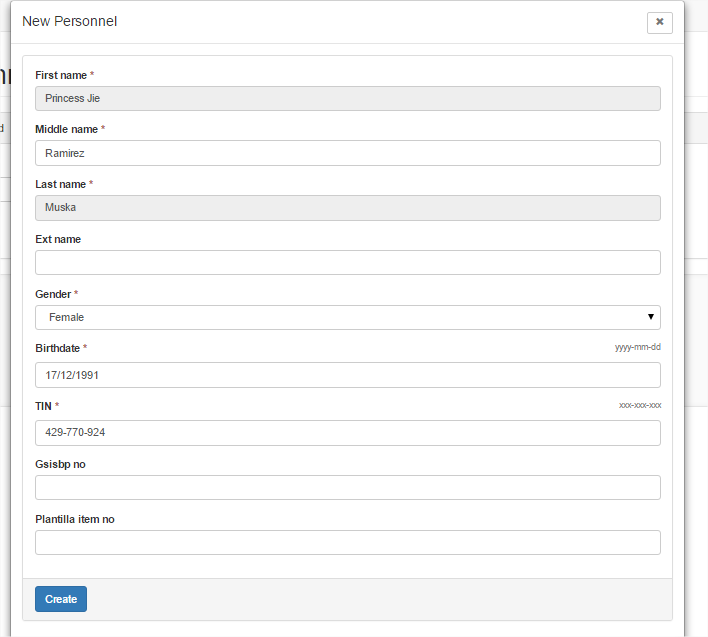 Please assign only those who have TIN number, for DepED, please add only those who have DepED Email Account
Type Middle name (- if none)
Select Gender
Type TIN number
Click
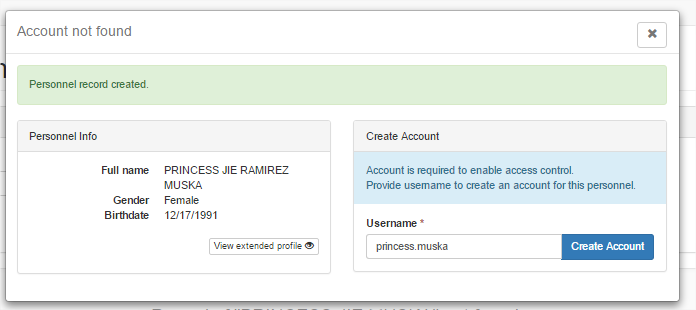 Type the desired username (for Private: firstname.lastname, Ex. alfredo.medrano

For DepED, use deped email account: Ex.
Alfredo.medrano@deped.gov.ph
Click
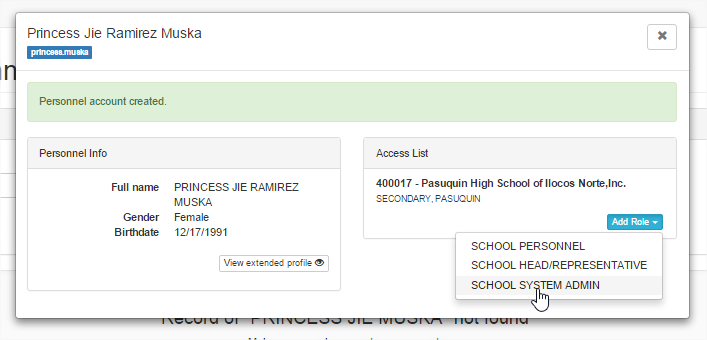 Select the Role
Select
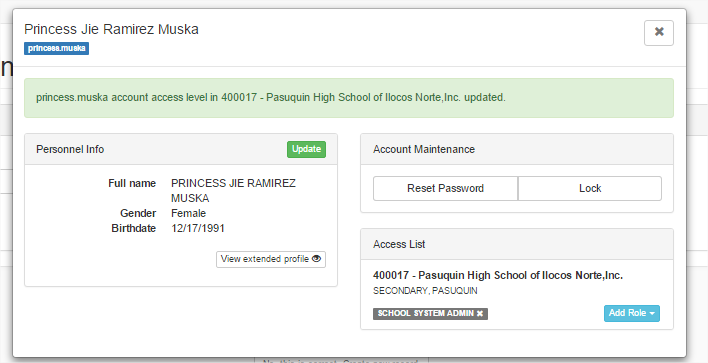 Click
Read
Click
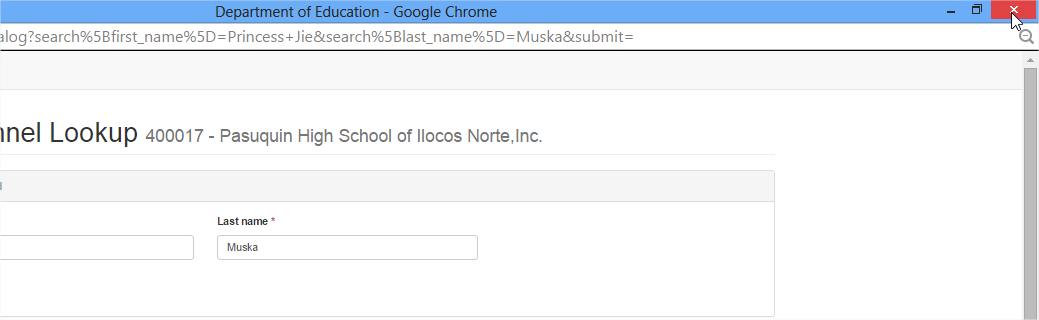 CHANGING USERNAME OF SCHOOL HEAD ACCOUNT
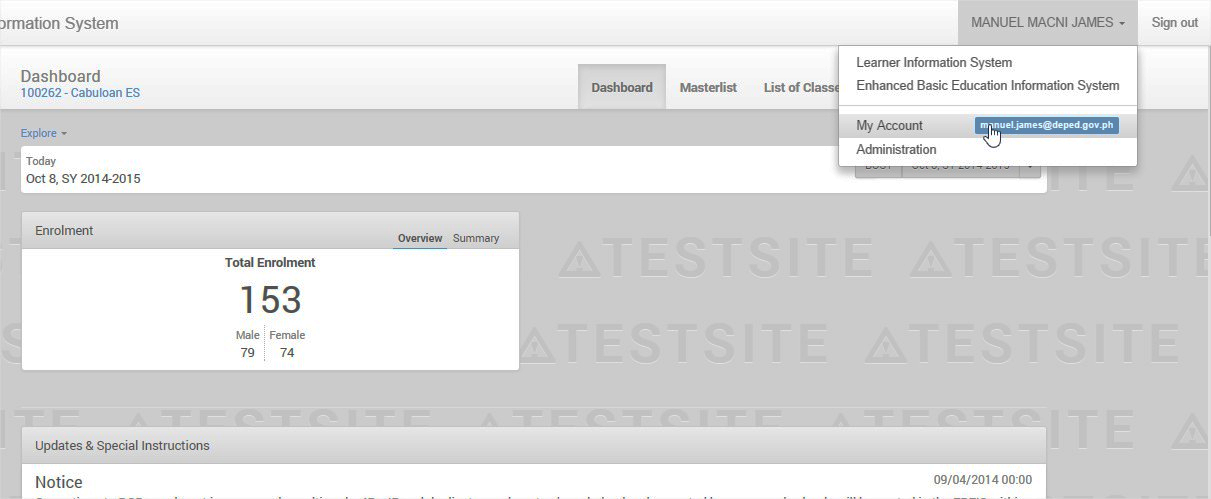 In the Dashboard, Click here then select My Account
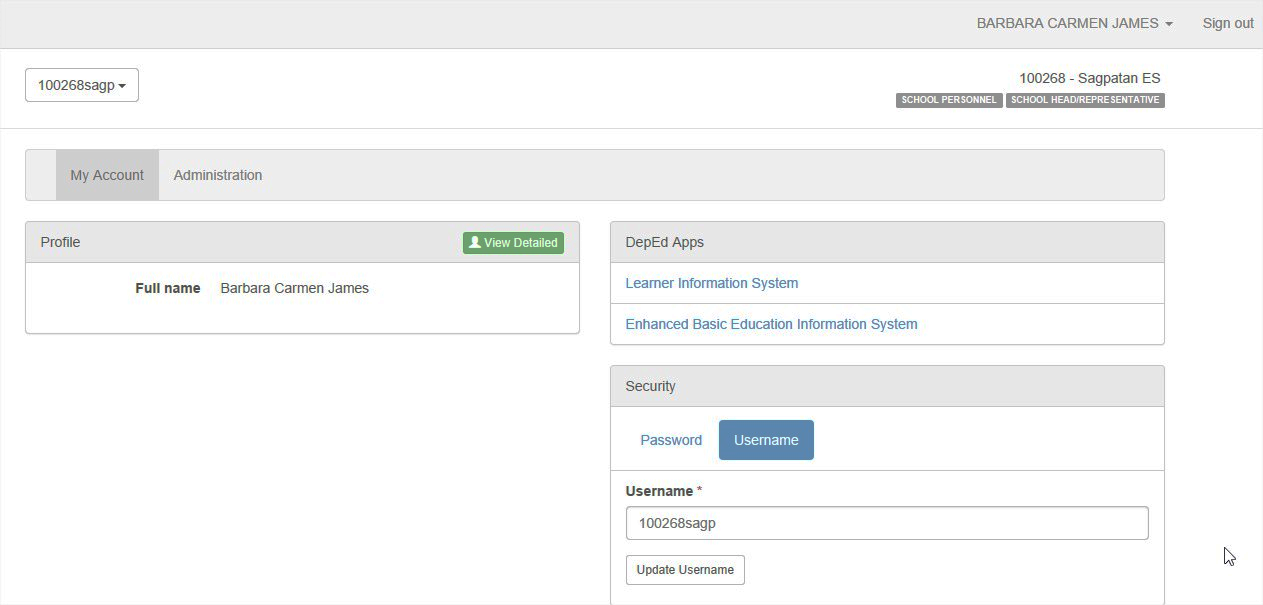 NOTE: In the New Username, use your deped email address (Ex. alfredo.medrano@deped.gov.ph), it is a combination of your firstname and lastname separated by period, you can use this even if you do not have a valid deped email. (This is Recommended by the LIS Administrator)
barbara.james@deped.gov.ph
Click Username, then type the New Username, then click Update Username
Click here
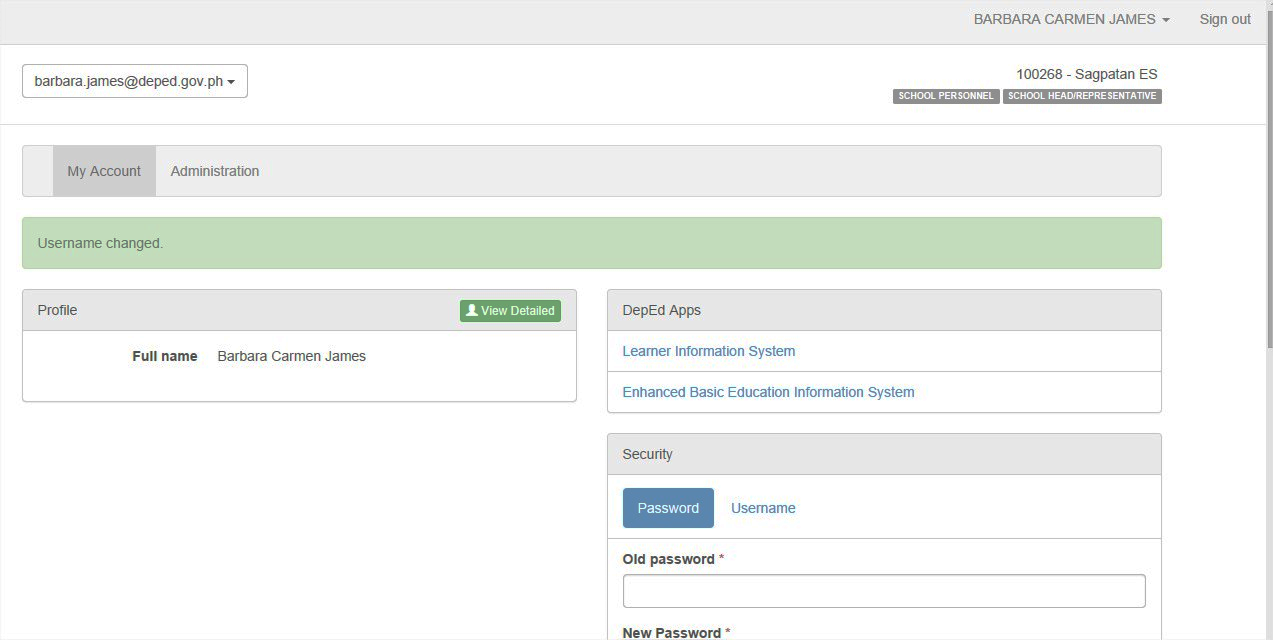 Please Read
CHANGING THE PASSWORD OF SCHOOL HEAD ACCOUNT
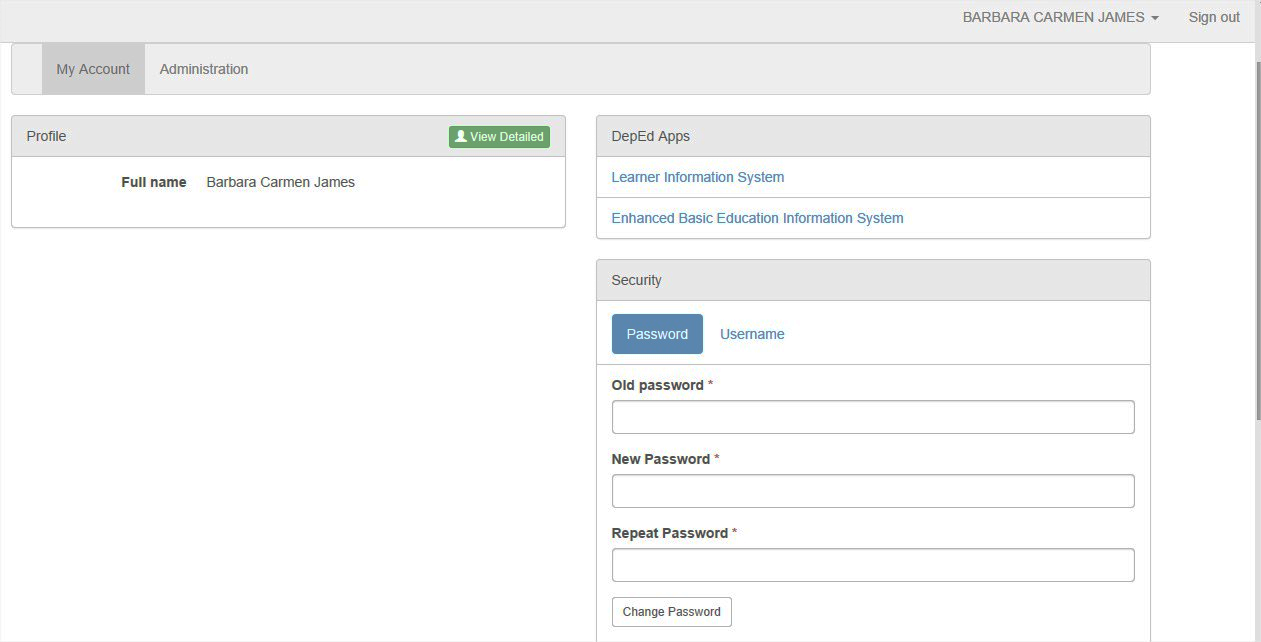 Click My Account, type the current Password, the New Password and Repeat Password
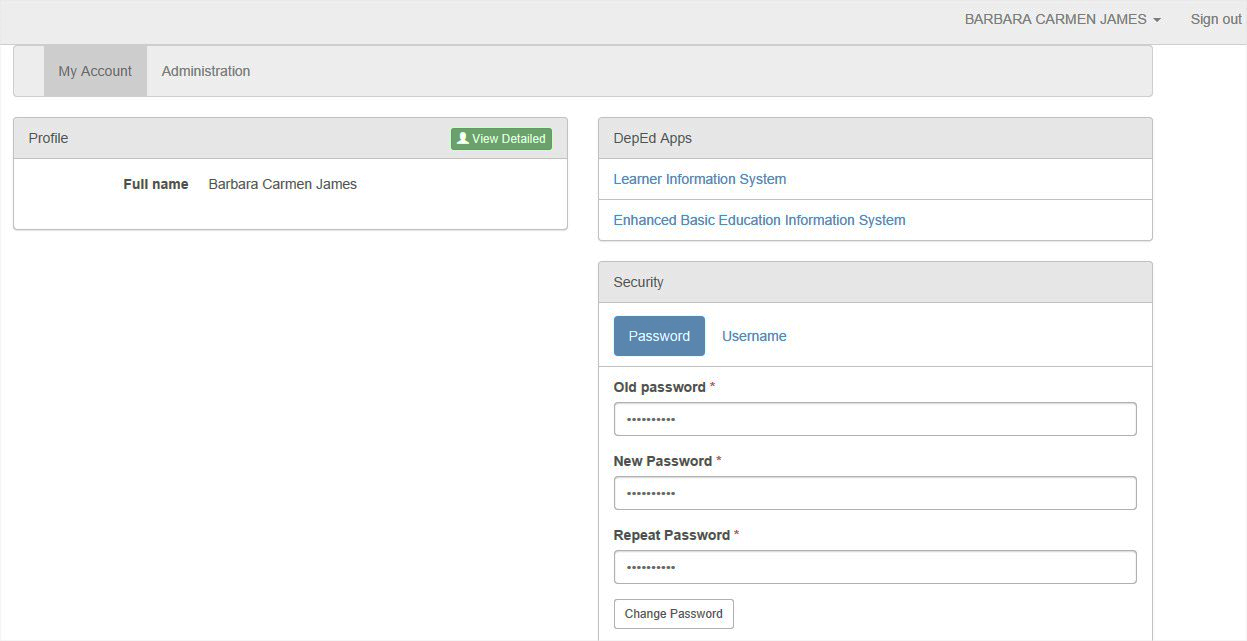 After typing the Current and New Password, Click Change Password
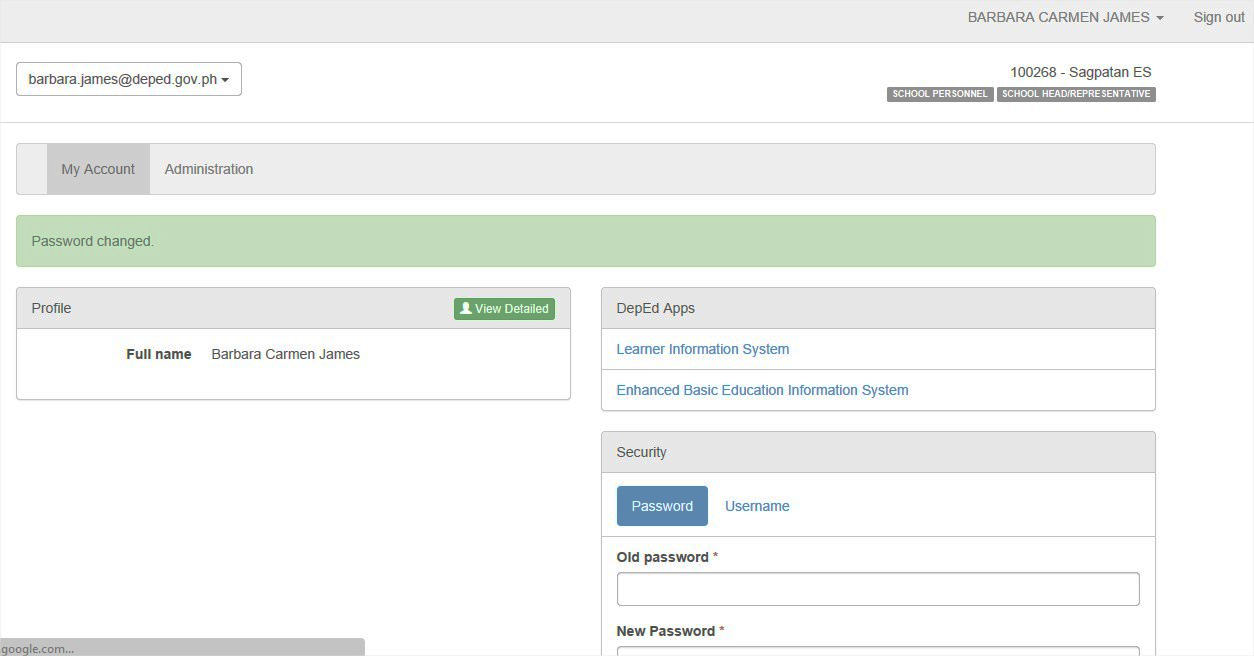 Please Read
EDITING THE PROFILE OF SCHOOL HEAD
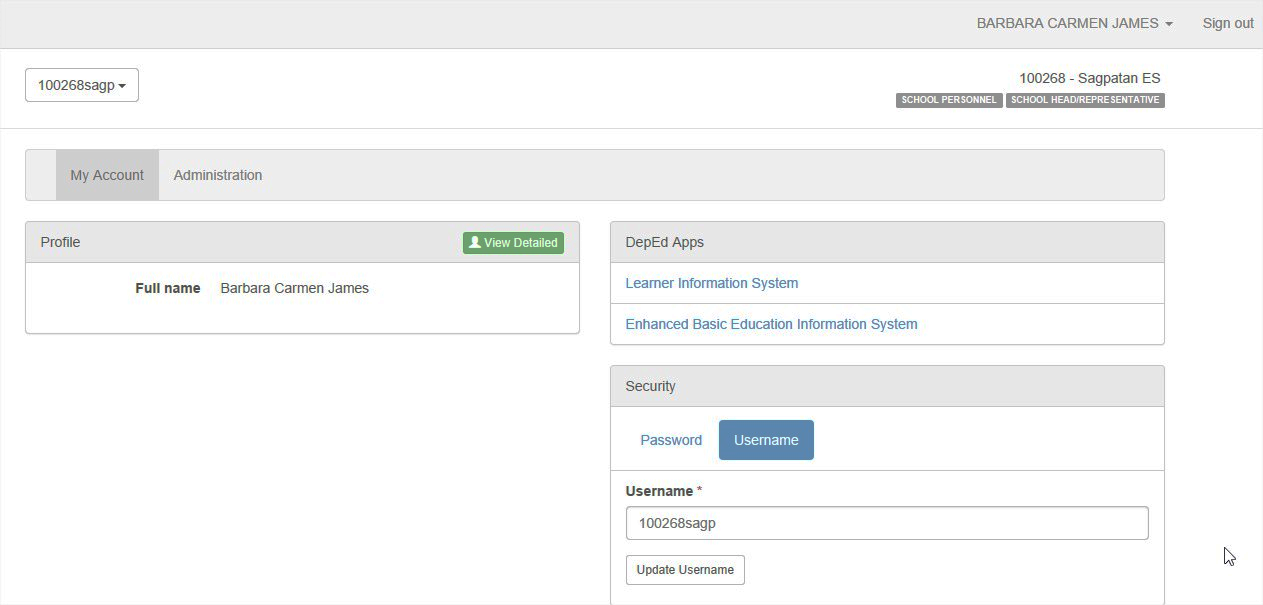 In My Account, Click View Detailed to update the profile of School Head
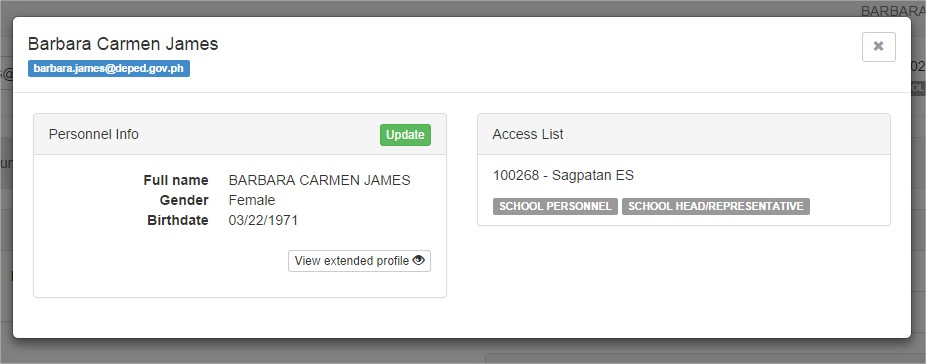 Click Update, to open the profile
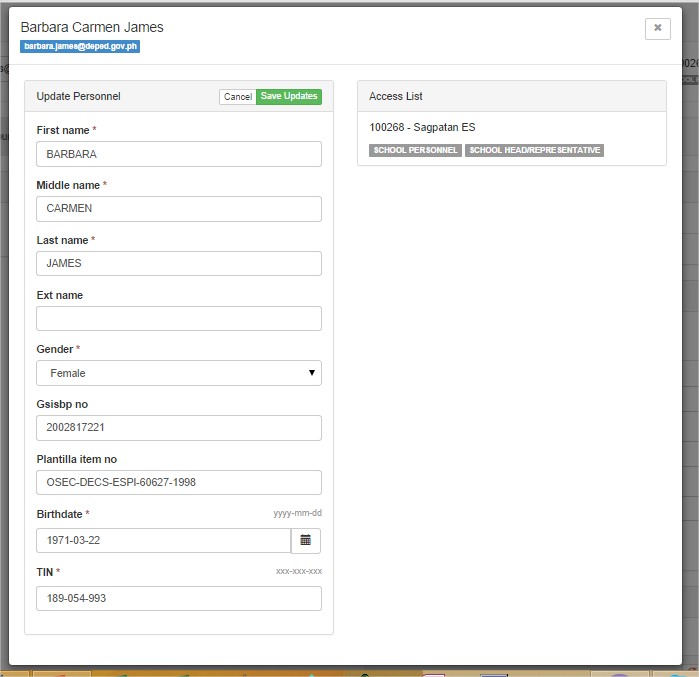 Update/Edit the profile then Click Save Updates
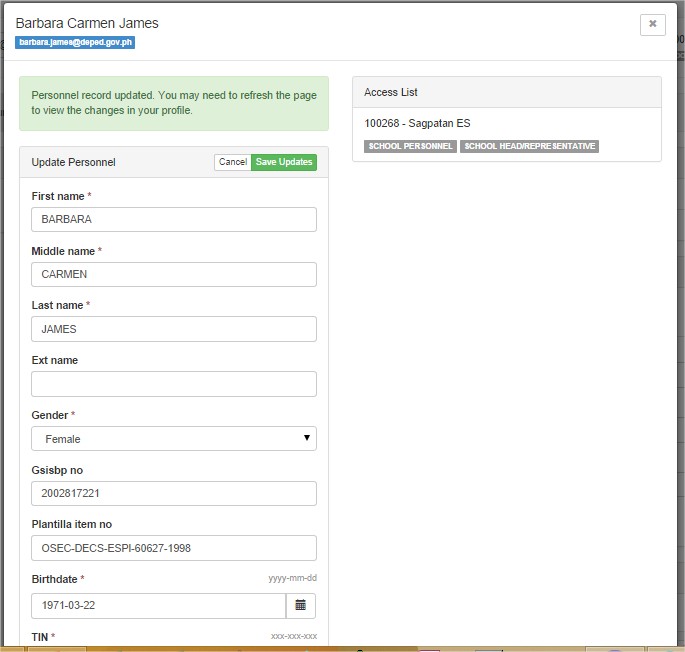 Please Read
PERSONNEL MANAGEMENT
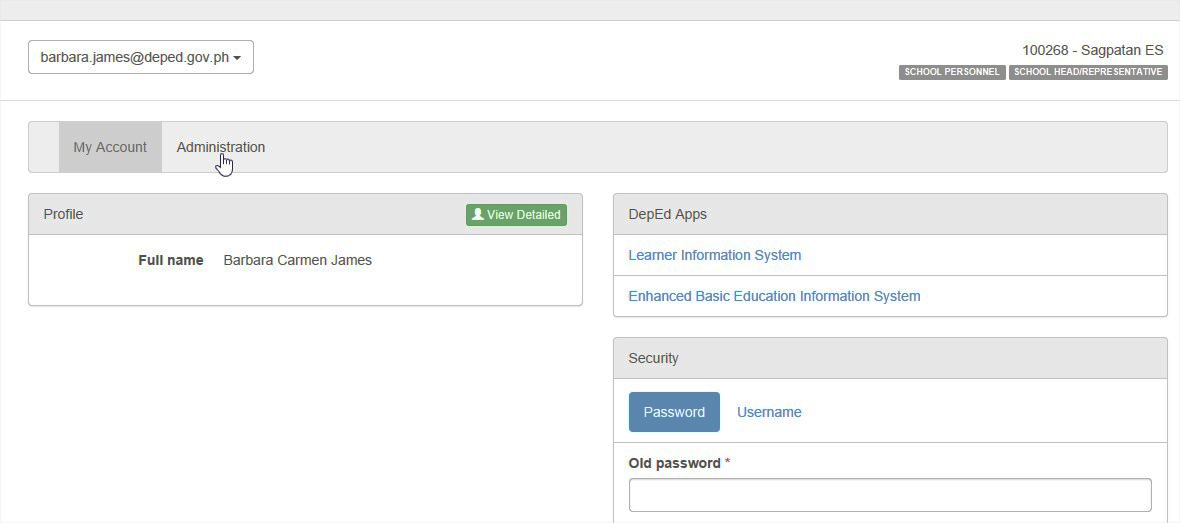 Click Administration to manipulate personnel account
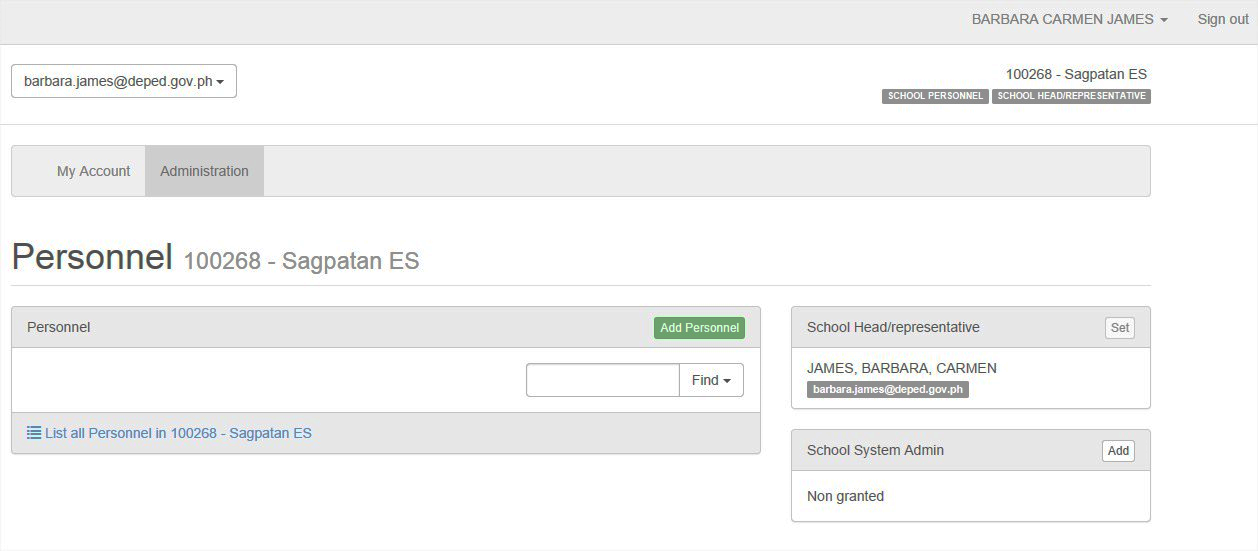 Click Here to display the List of Personnel in the School
REMOVING PERSONNEL IN THE LIST OF PERSONNEL IN THE SCHOOL (ROLE OF SCHOOL HEAD AND SCHOOL SYSTEM ADMIN)
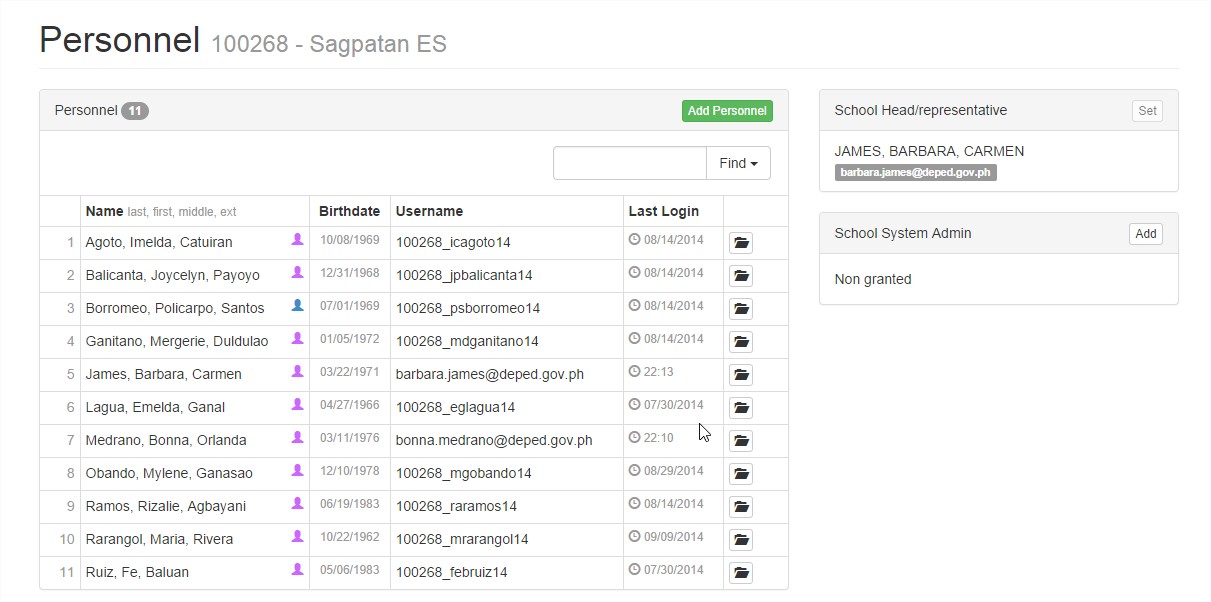 Click Here to display the profile of “Ruiz, Fe Baluan”
Click Reset Password to Reset the Password of Fe
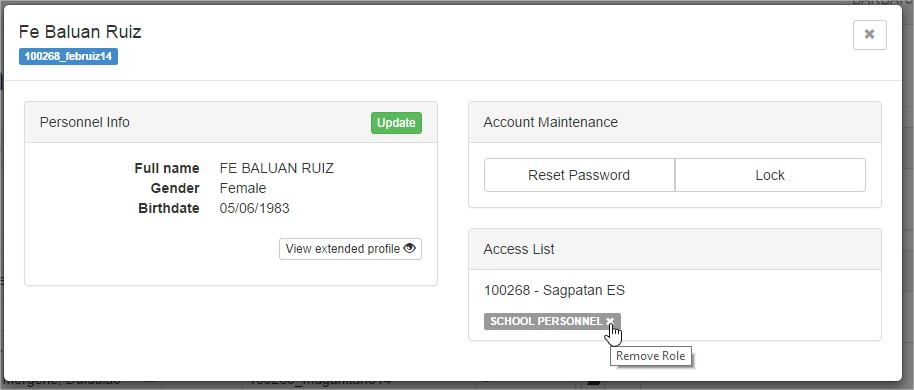 Click x to remove Fe Baluan Ruiz as Personnel in the School
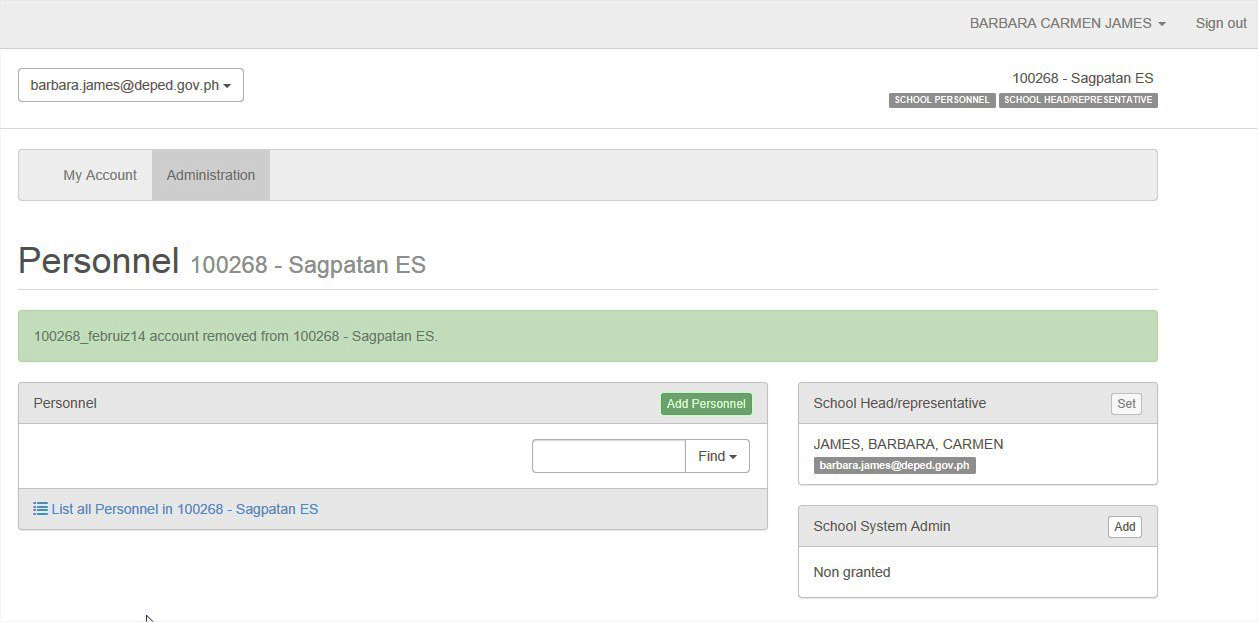 Please Read
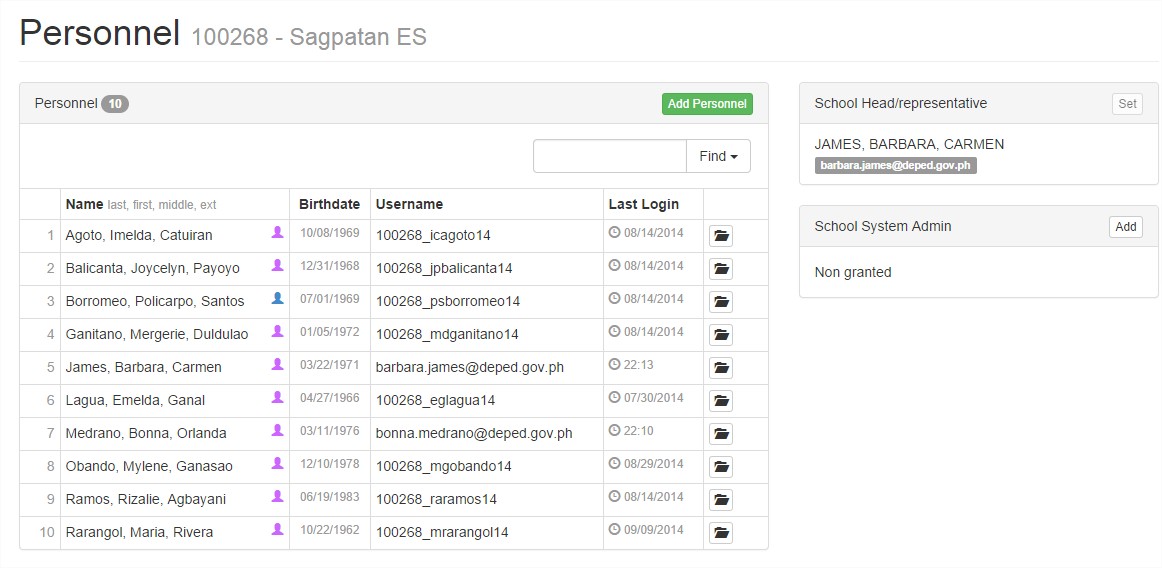 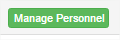 The account of Fe Baluan Ruiz has been removed in the list
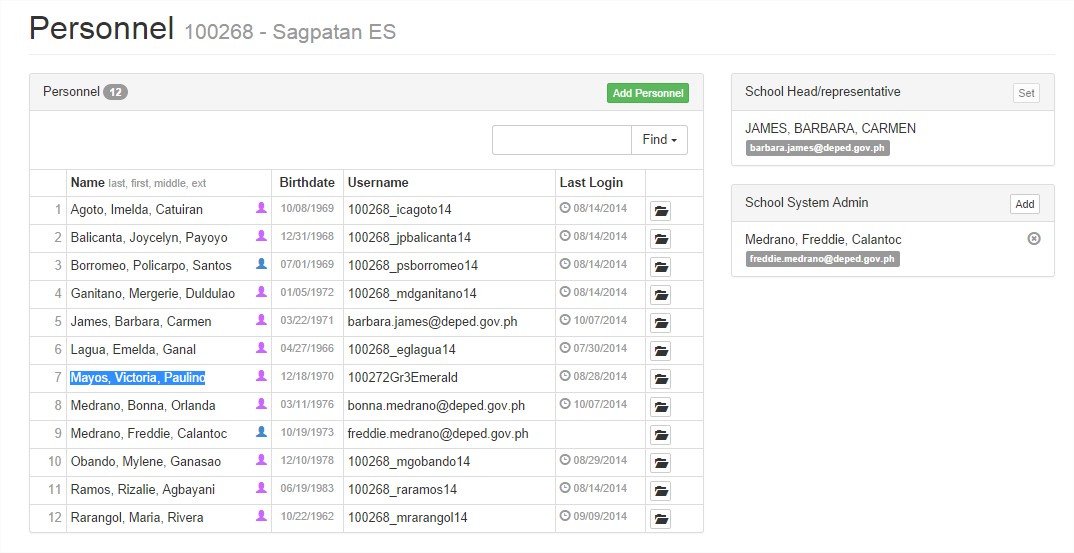 1 personnel added
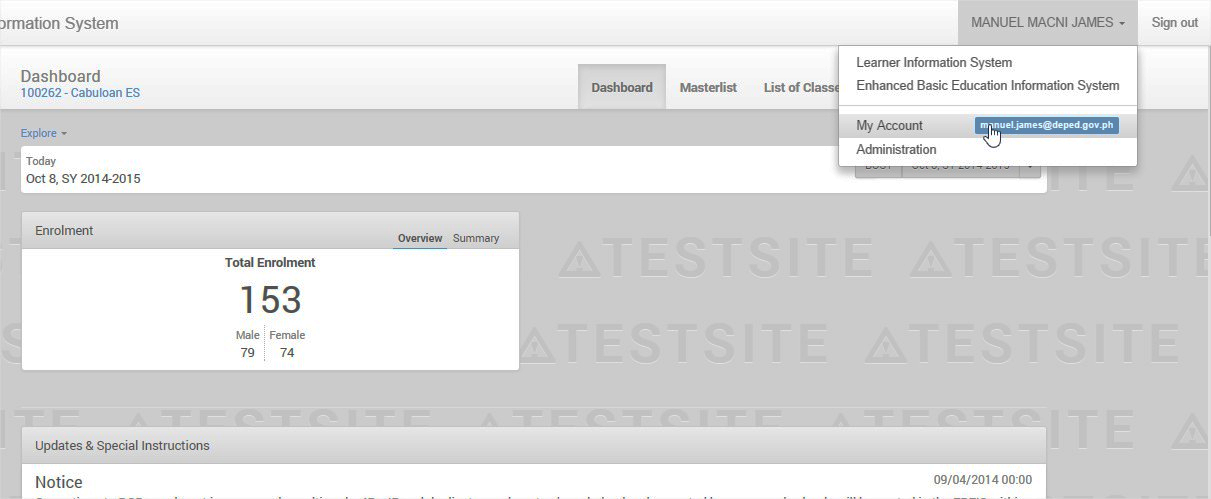 In the Dashboard, Click here then select My Account
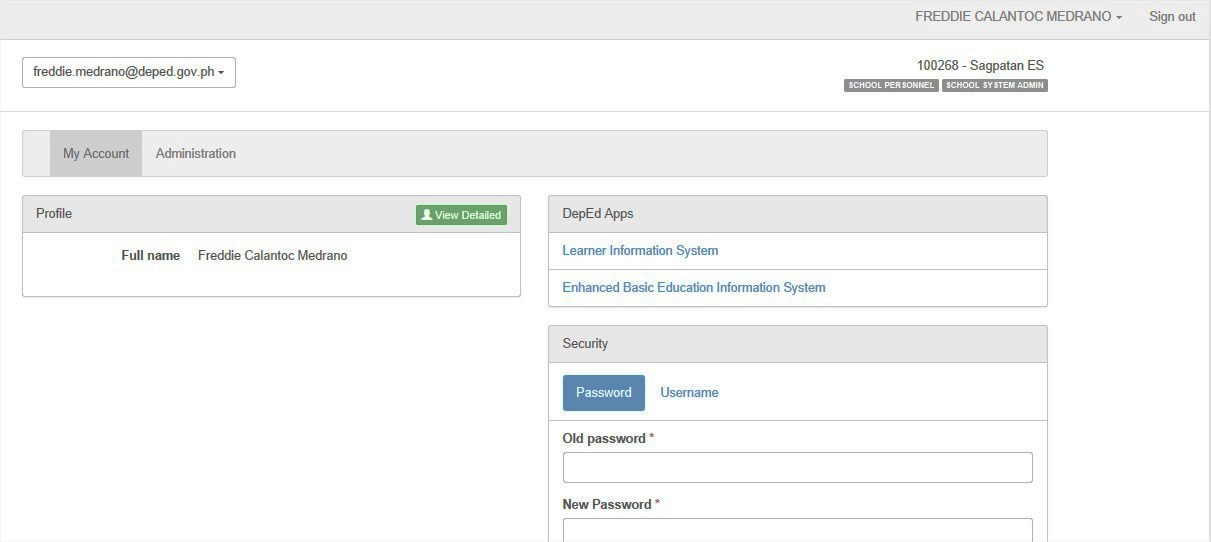 Click Administration to manipulate personnel account
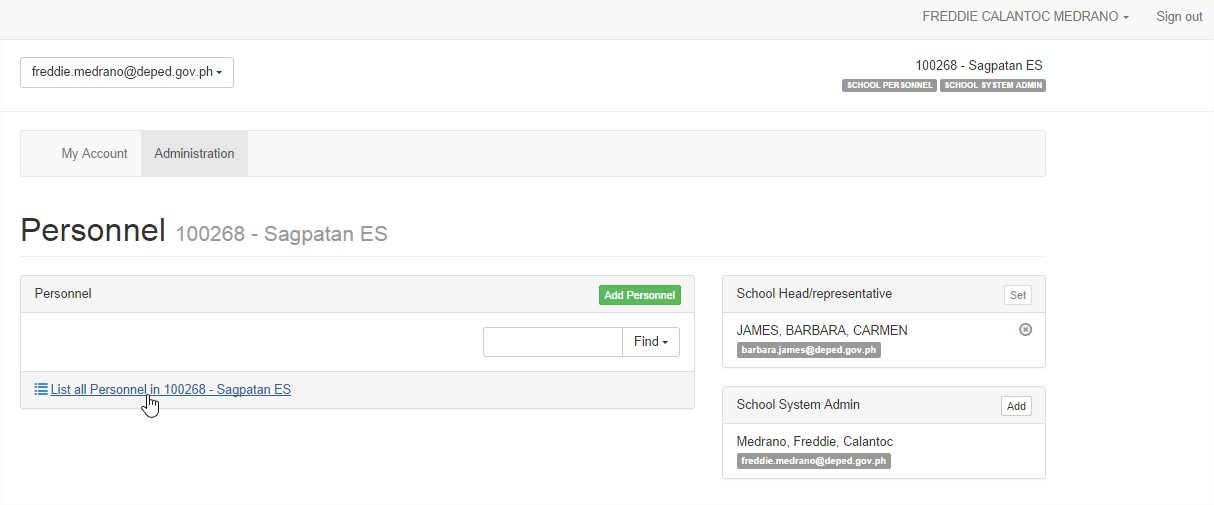 Click Here to display the List of Personnel
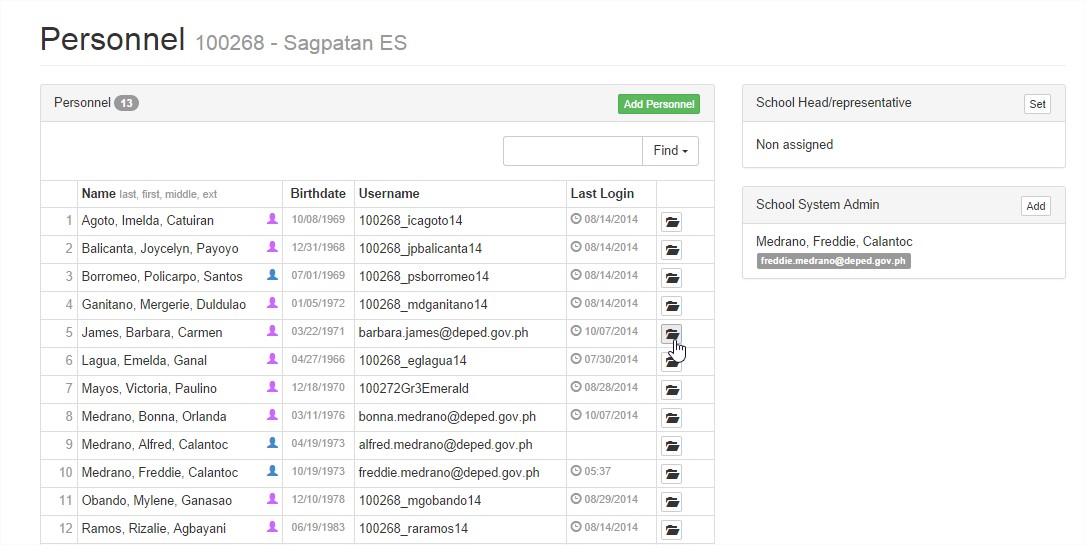 After removing as school head, remove also in the list of personnel, Click Here
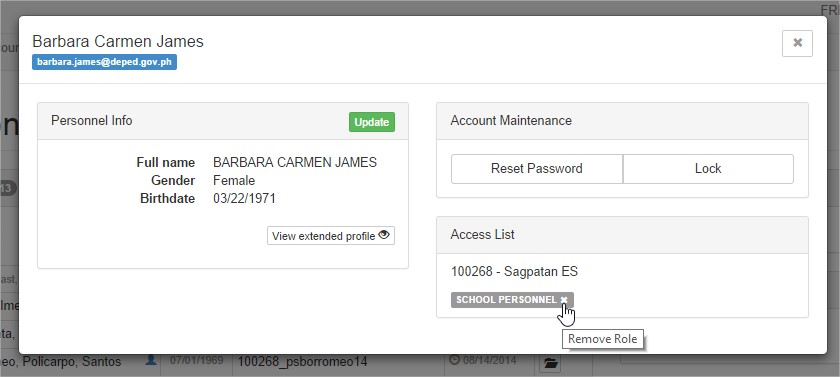 Click x to remove the Role as School Personnel
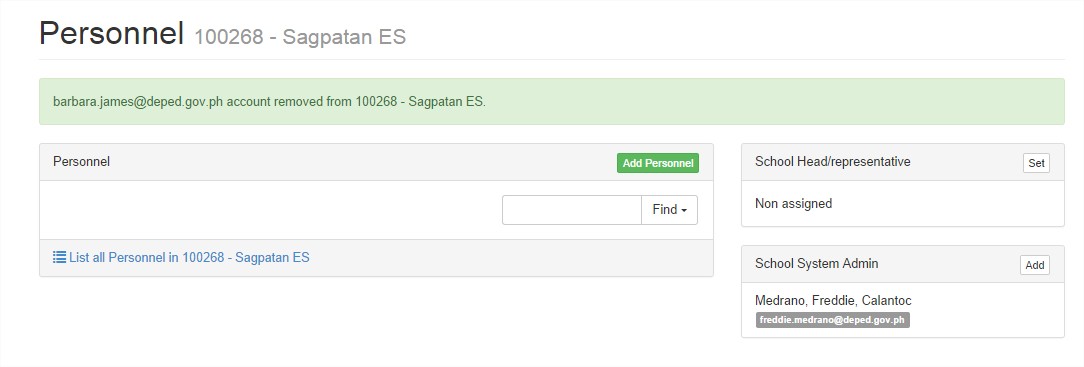 PLEASE READ
FOR SCHOOL HEAD WITH TWO OR MORE SCHOOLS:
SWITCHING ONE SCHOOL TO ANOTHER
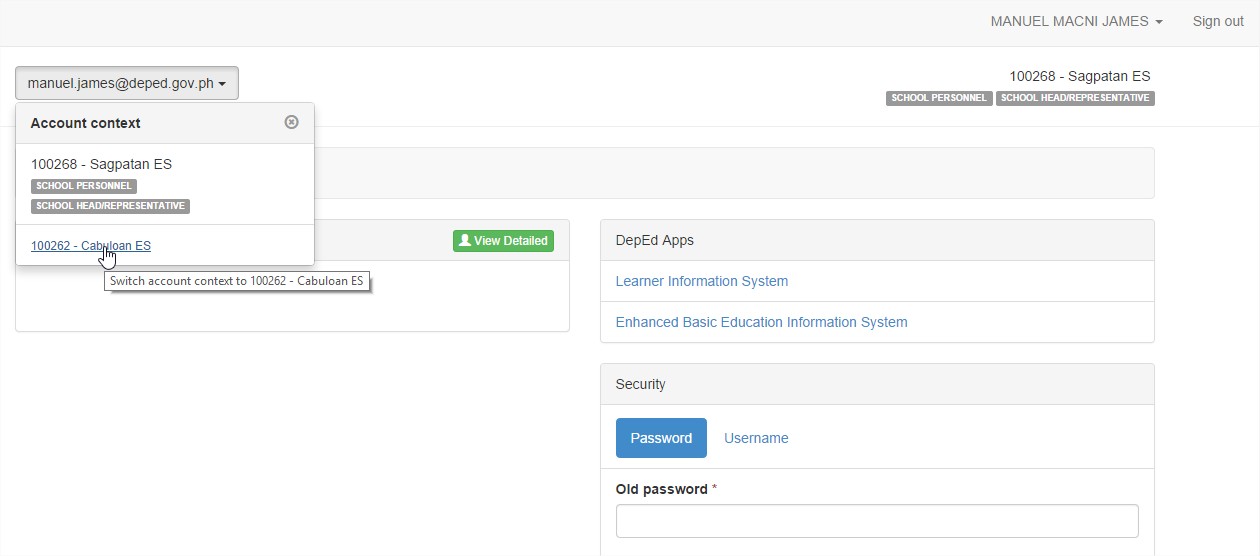 Click Here, to open the dropdown list
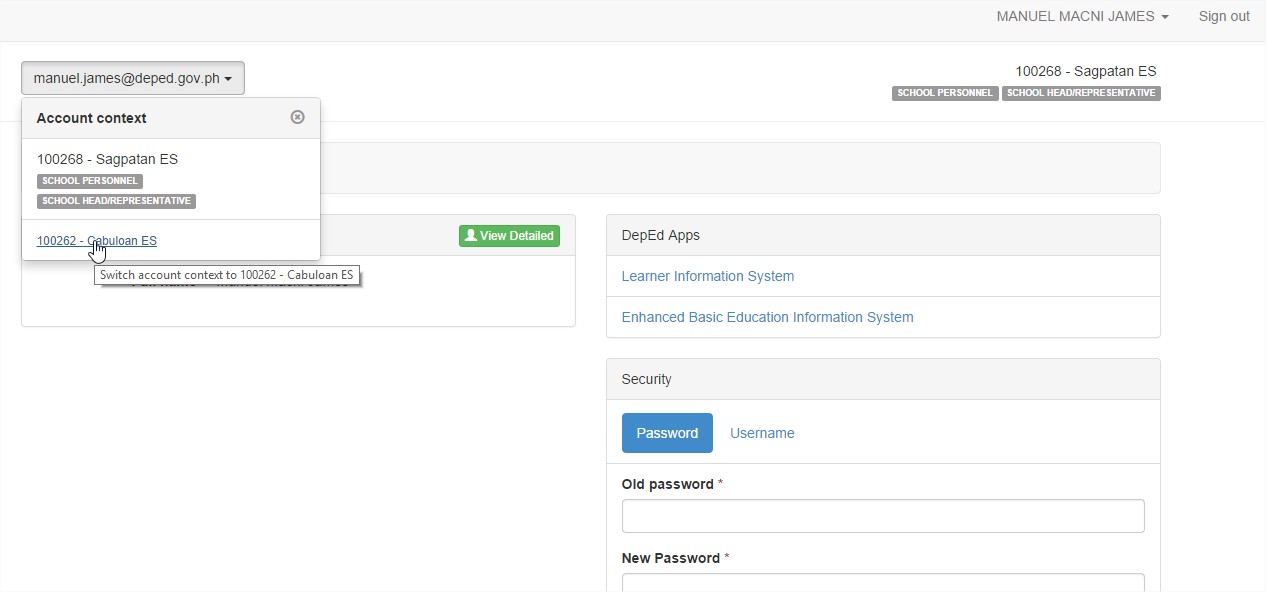 Select the school to open
ANOTHER SCHOOL IS OPENED USING SINGLE ACCOUNT
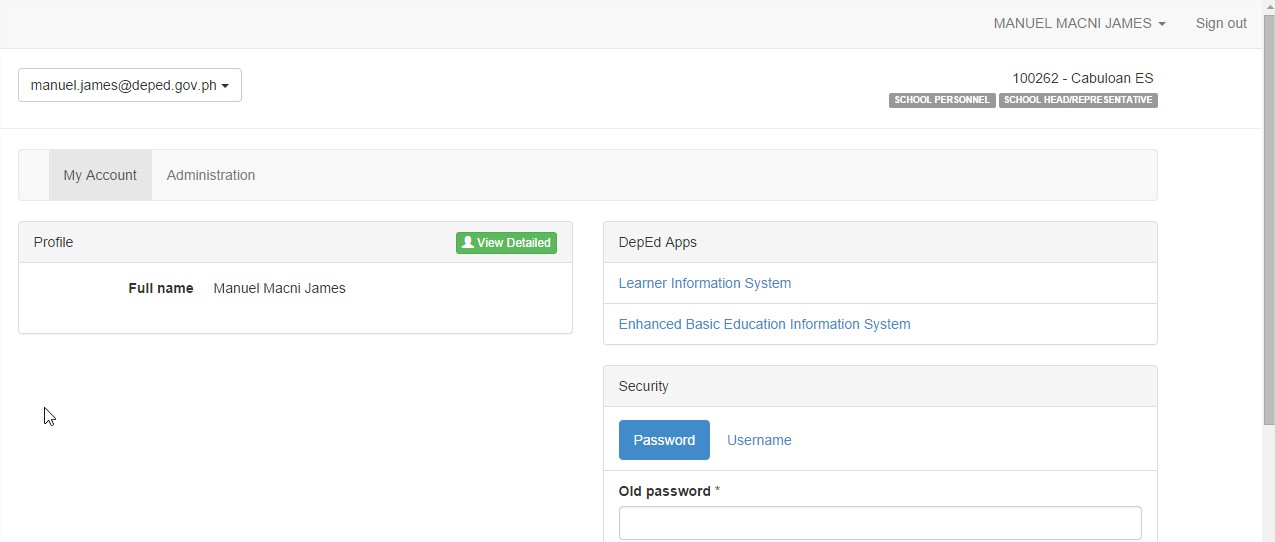 THANK YOU!!!!